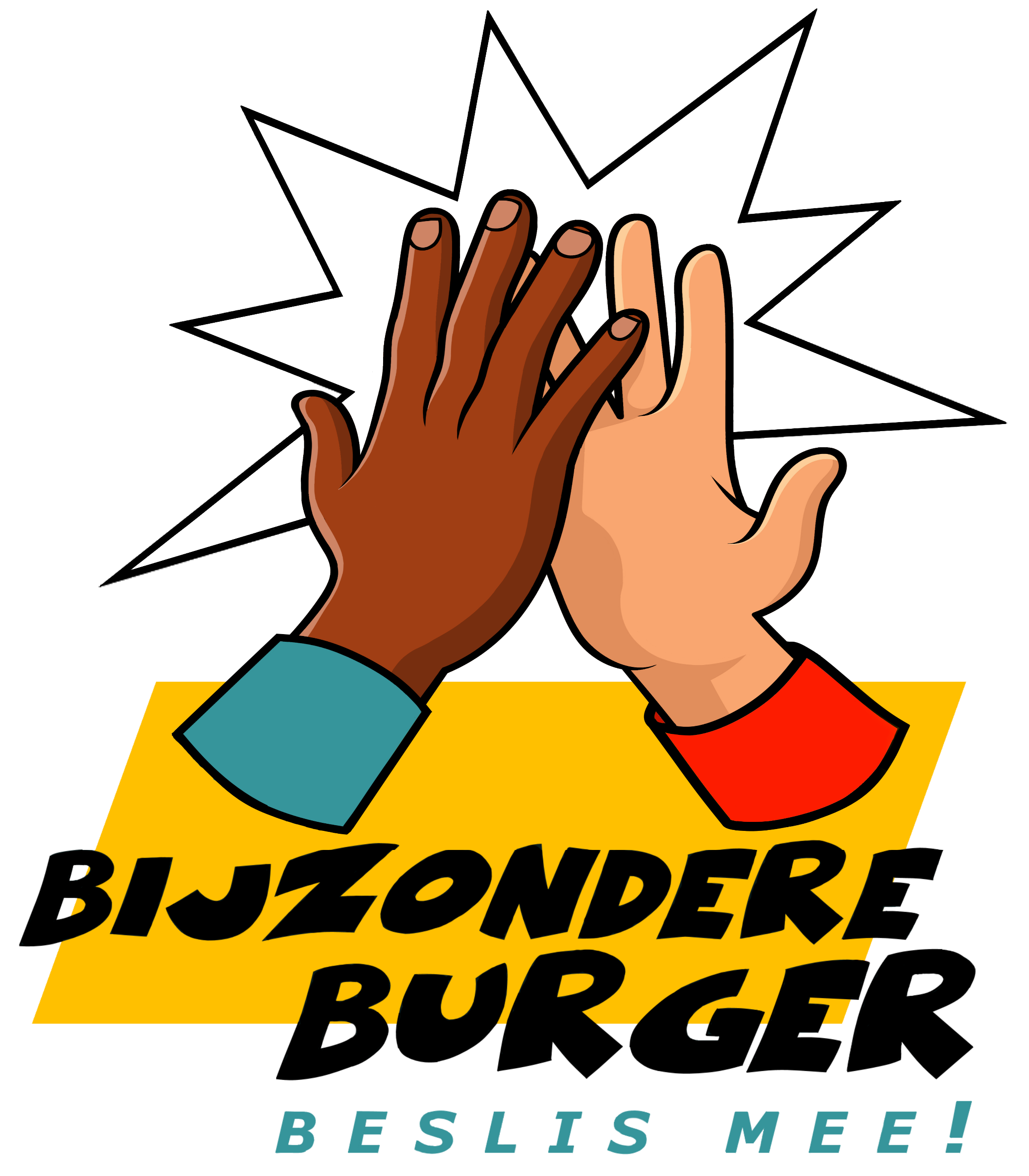 Europees Parlement
Les 7
7.1 Vorige keer
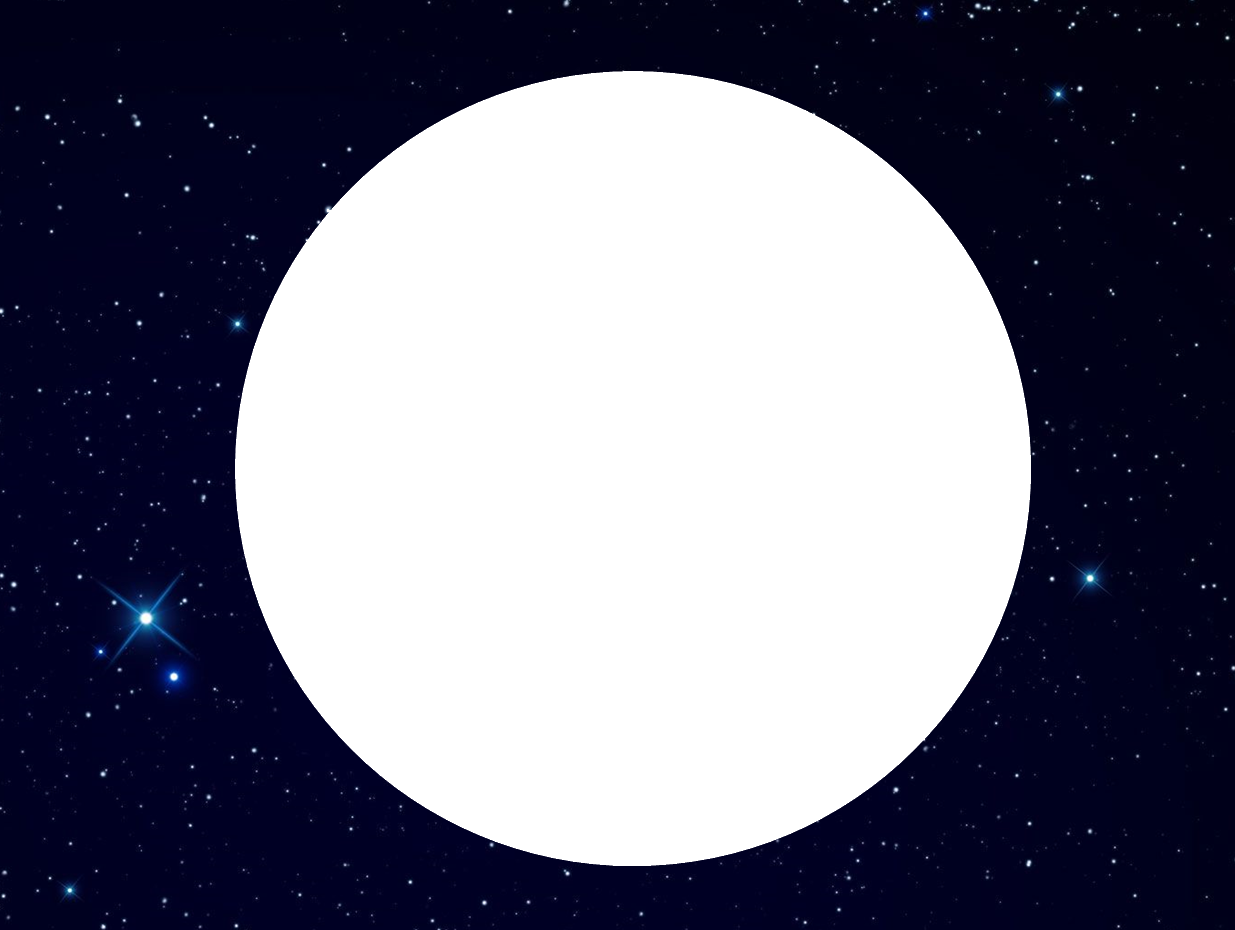 Noordpool
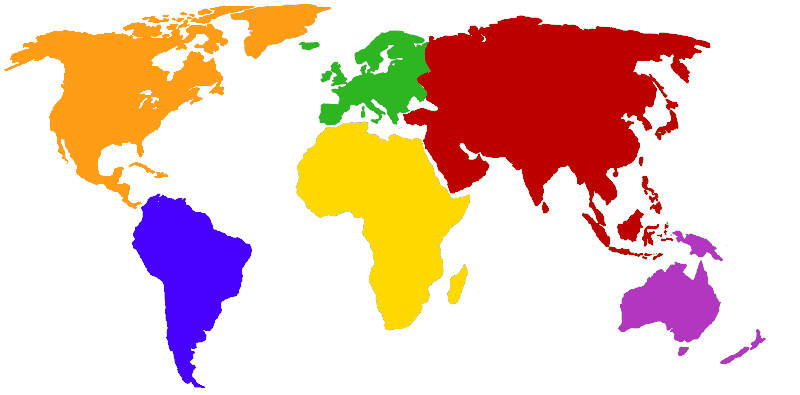 Noord
Amerika
Europa
Azië
Afrika
Zuid
Amerika
Australië
Zuidpool
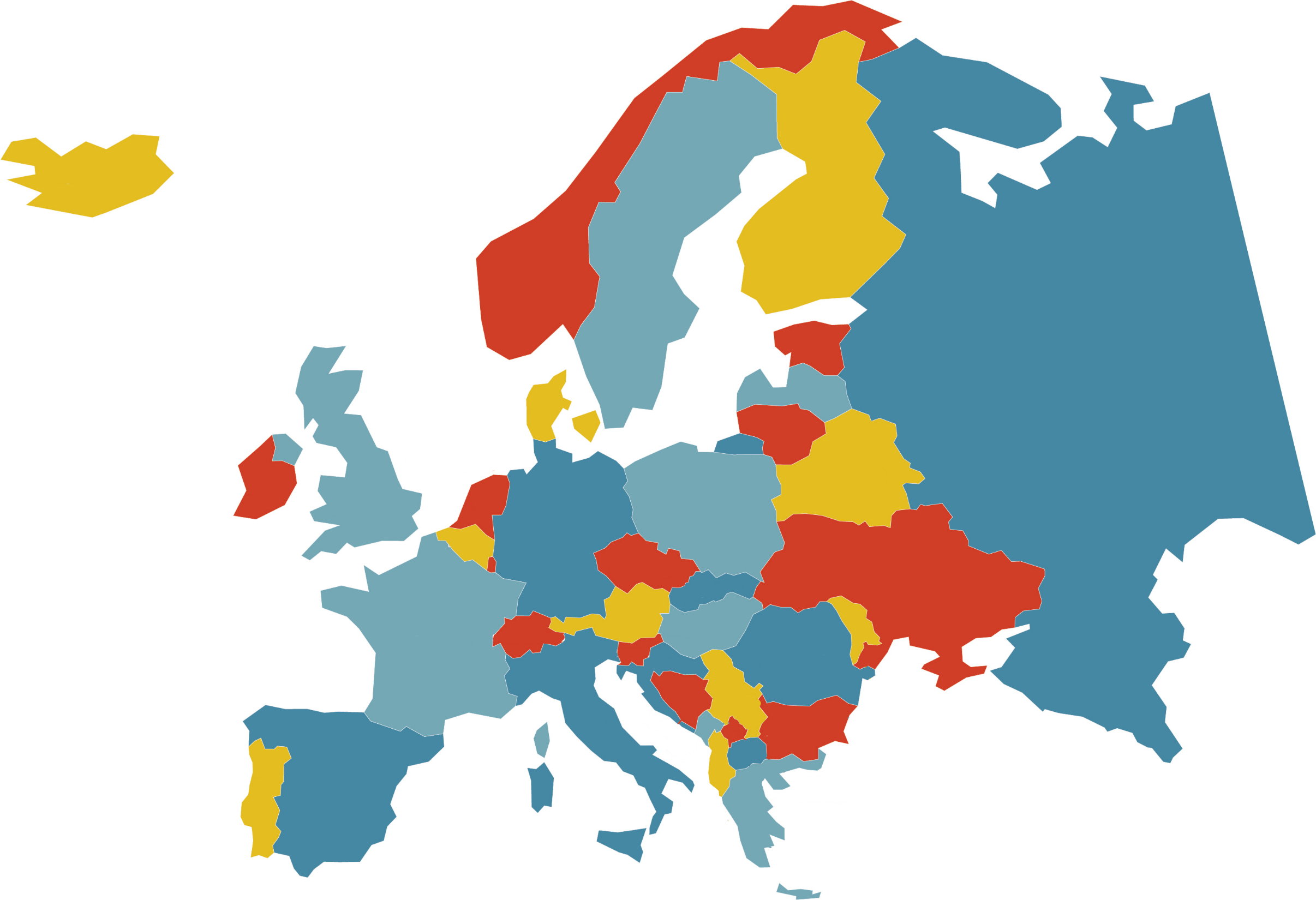 Noorwegen
IJsland
Denemarken
Finland
Nederland
Zweden
Engeland
Ierland
Polen
Duitsland
België
Frankrijk
Zwitserland
Roemenië
Portugal
Oostenrijk
Italië
Spanje
Griekenland
De Europese Unie
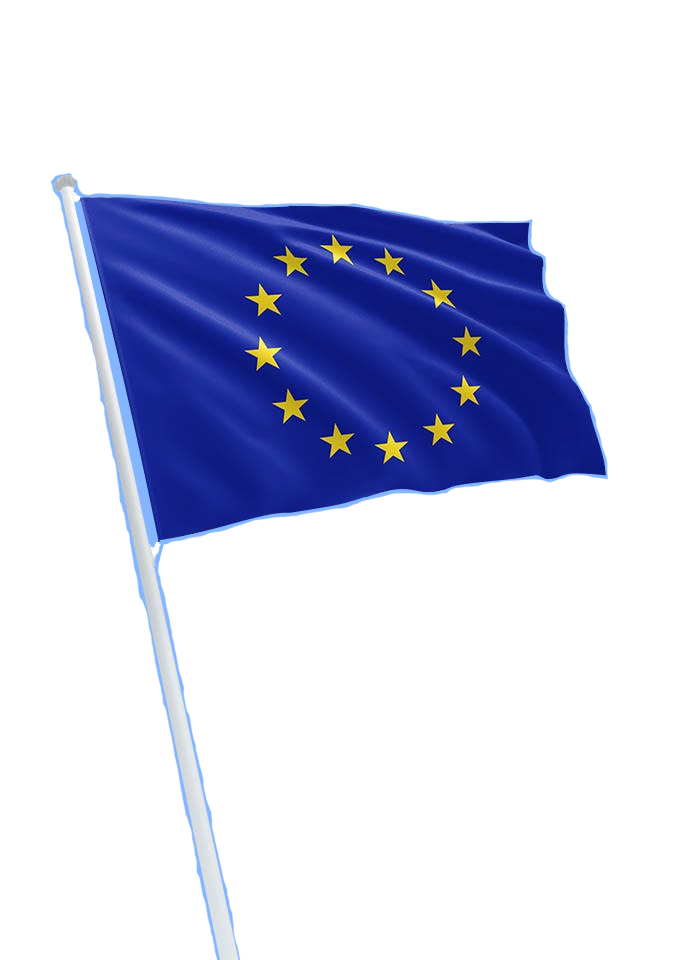 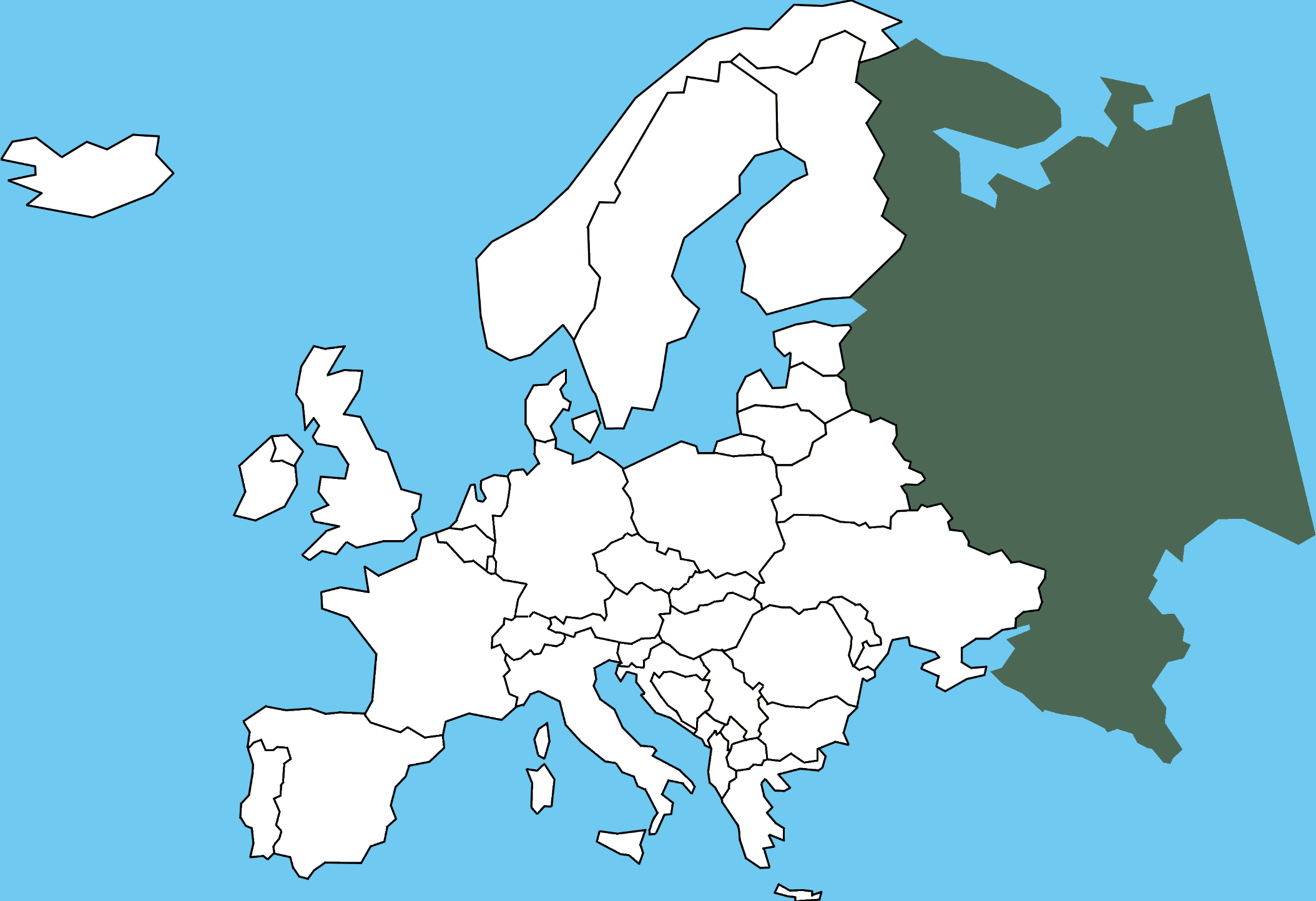 De Europese Unie
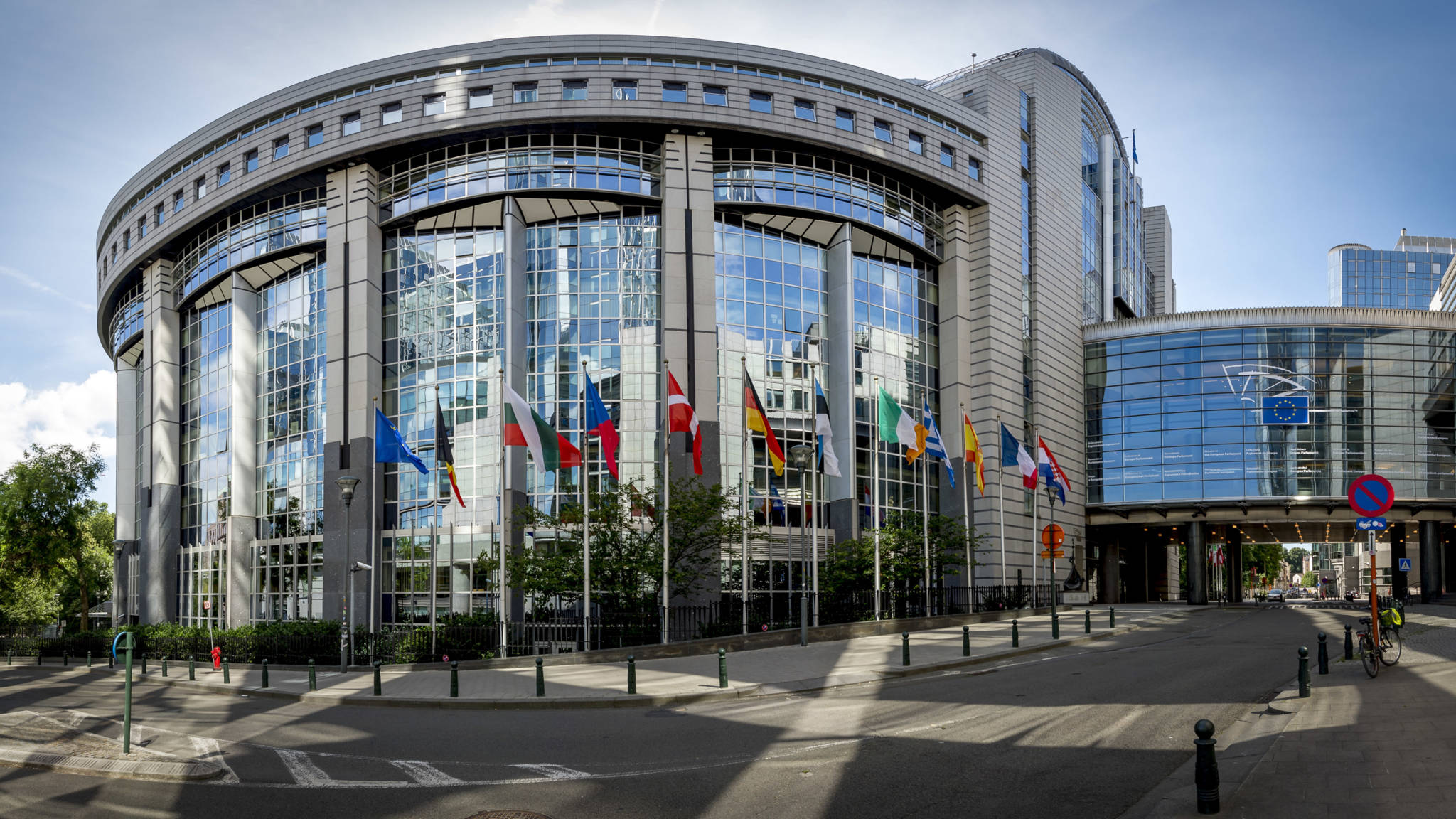 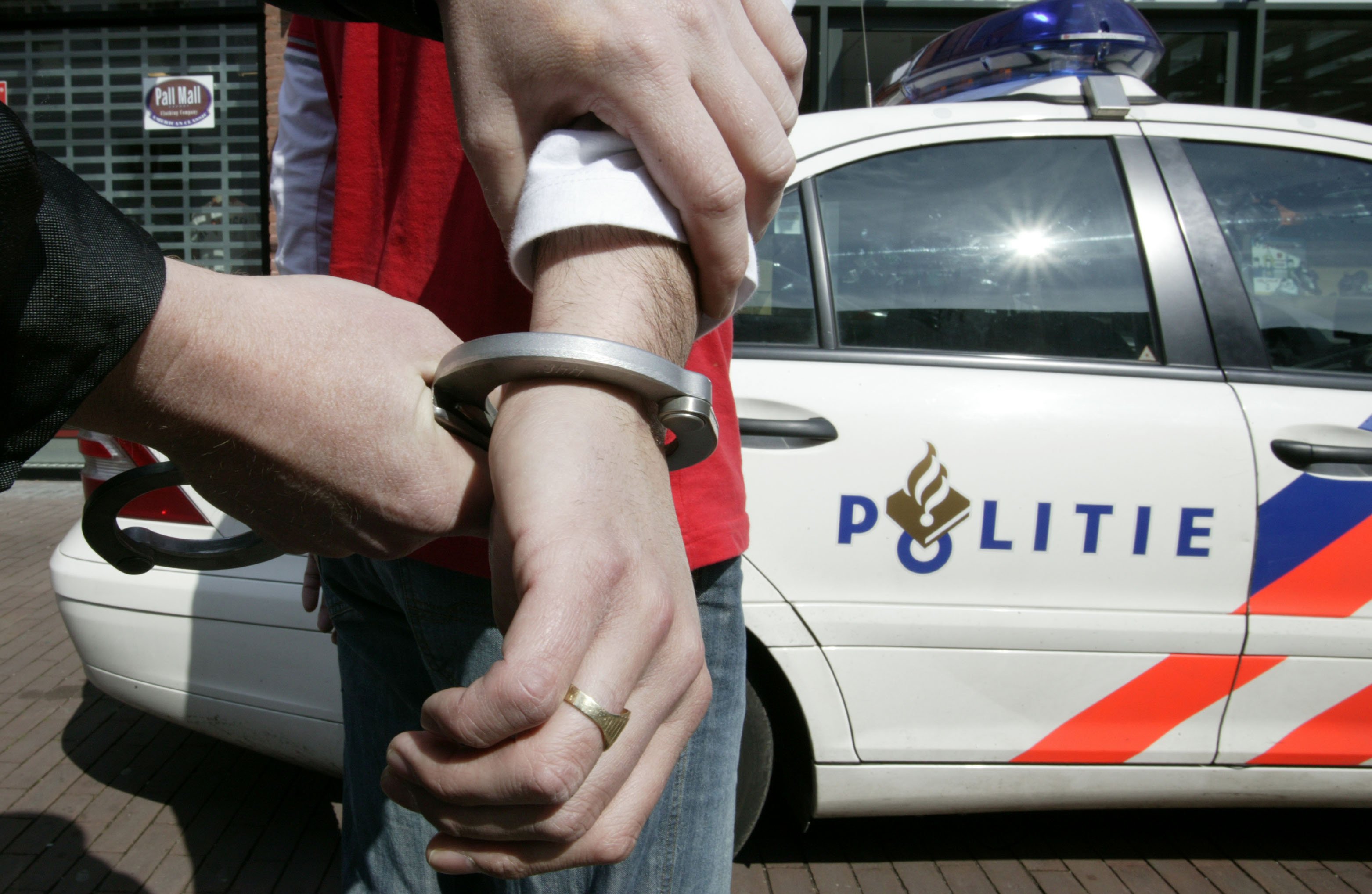 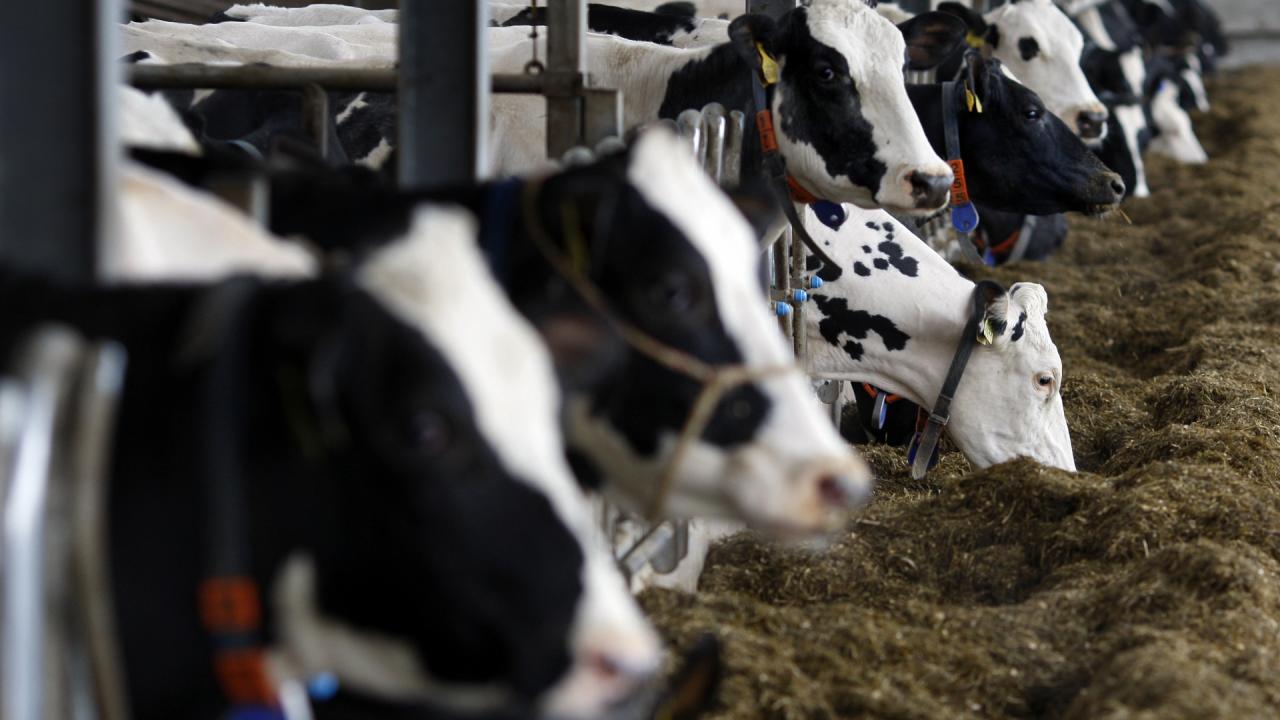 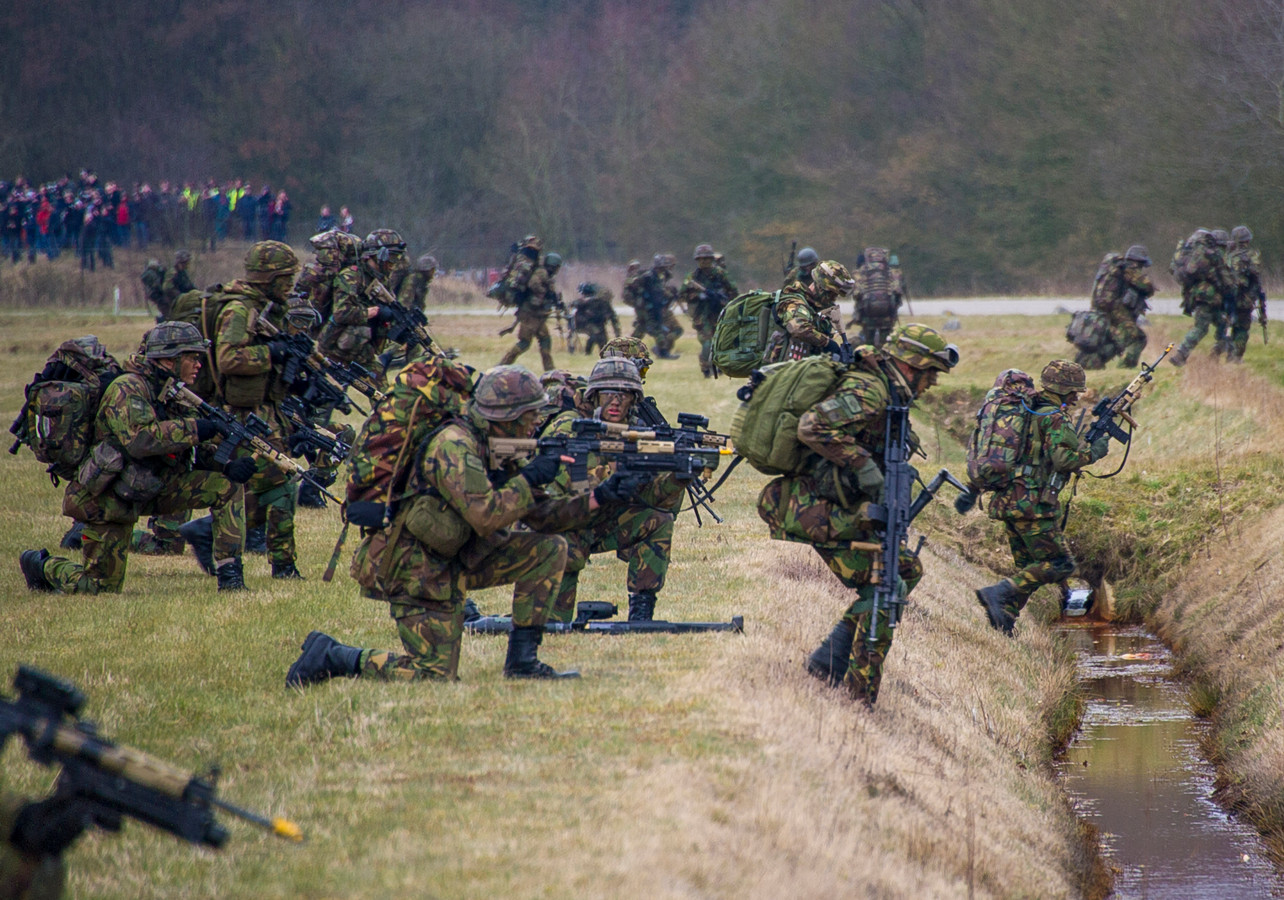 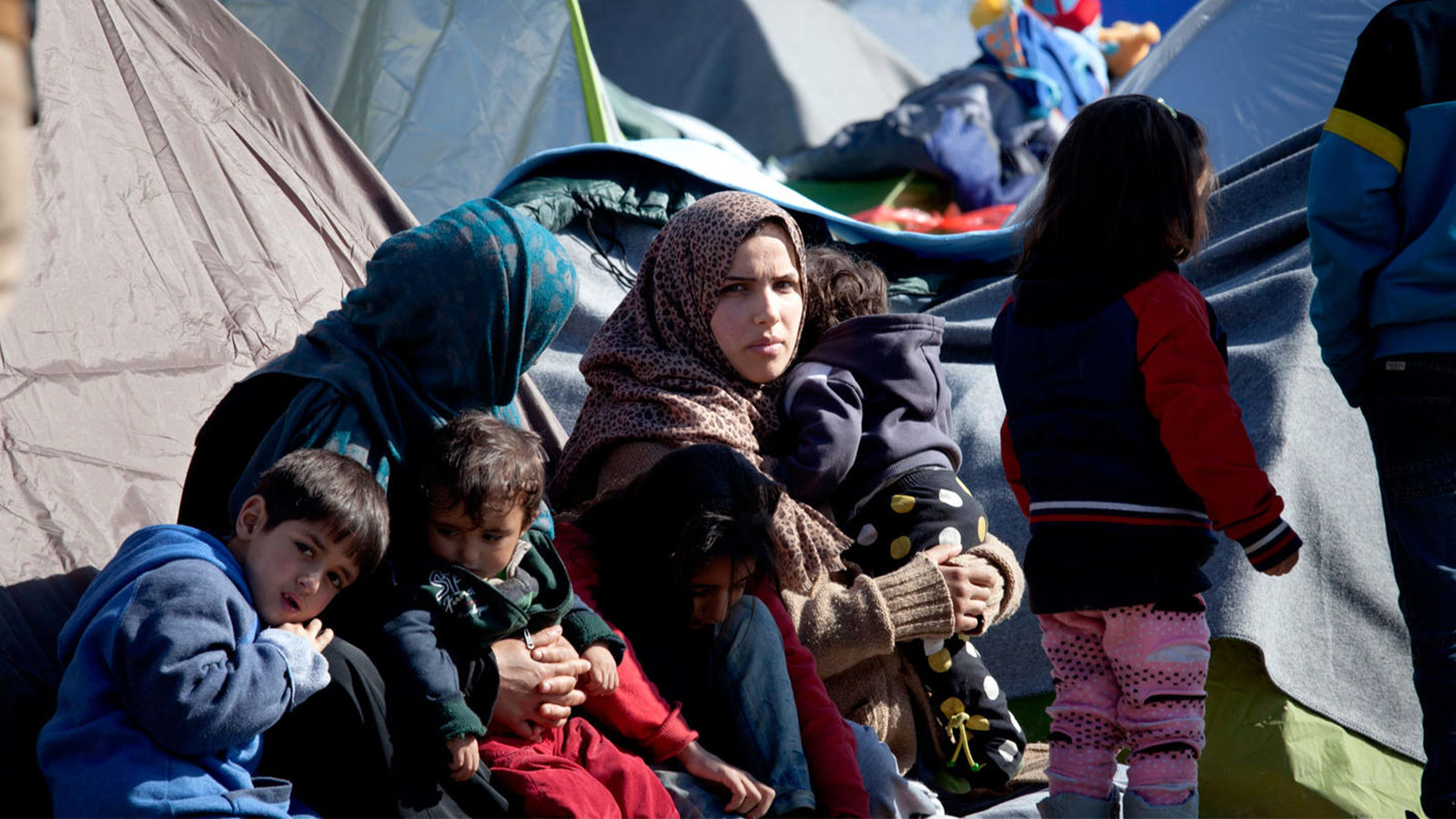 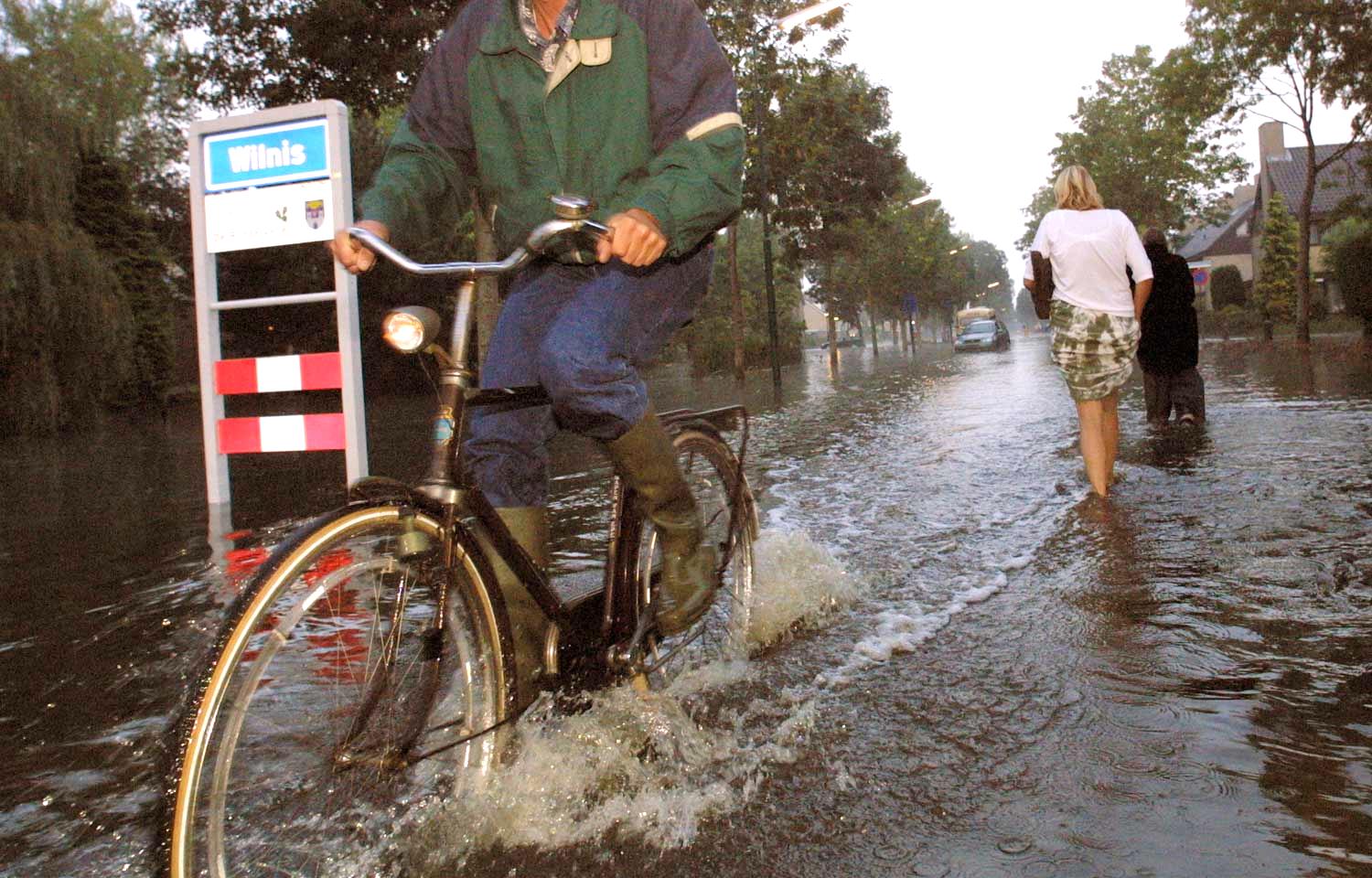 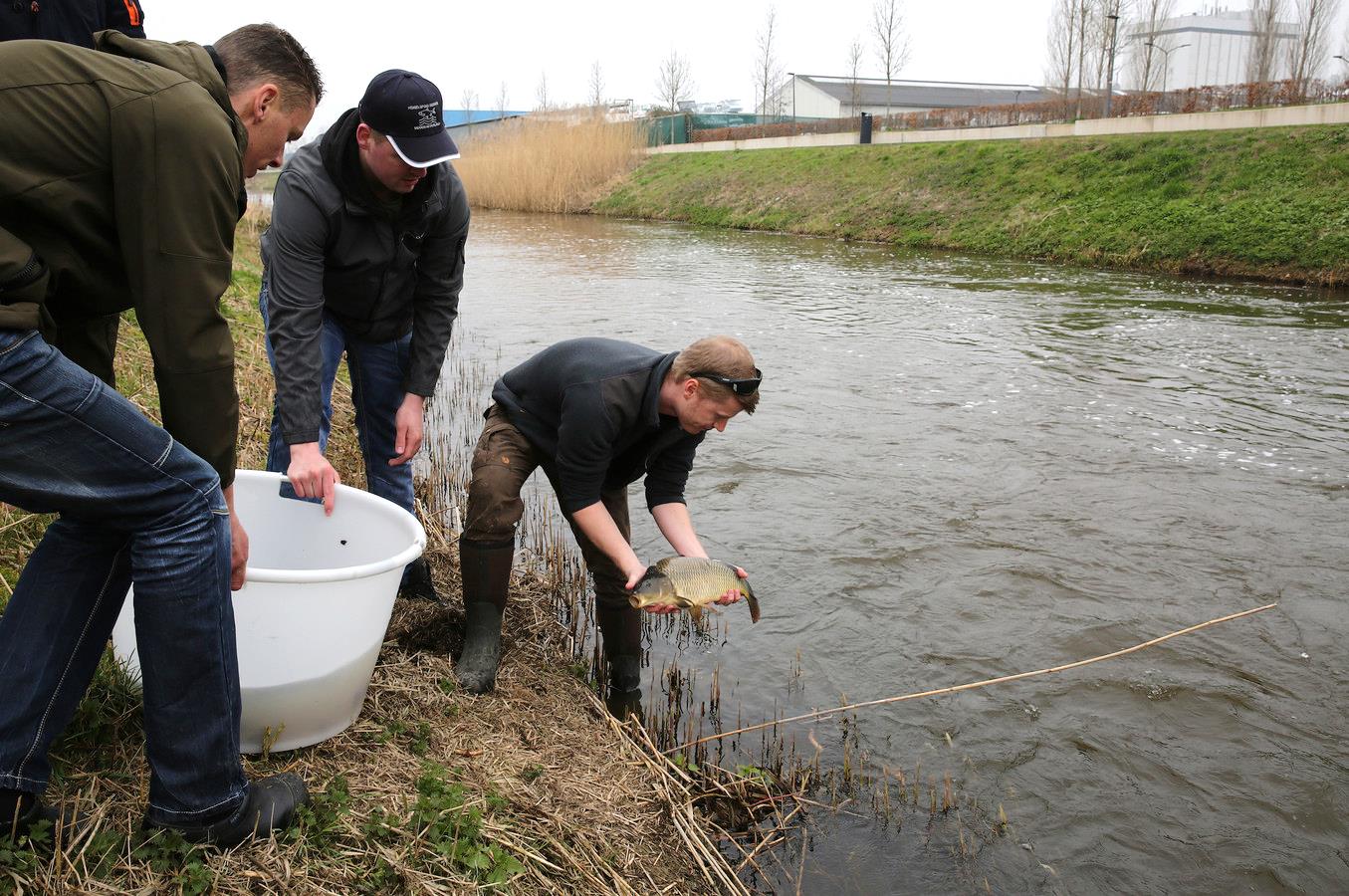 Zo worden de plannen gemaakt
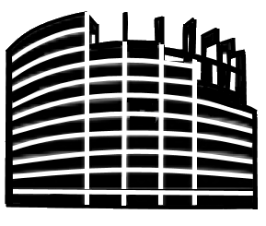 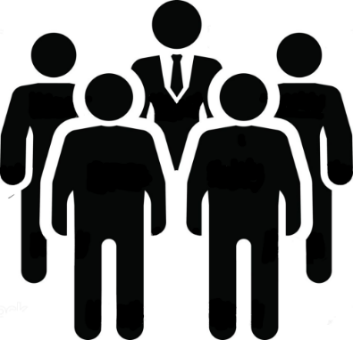 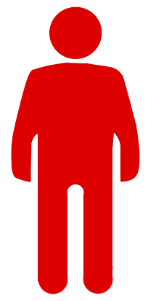 ?
?
?
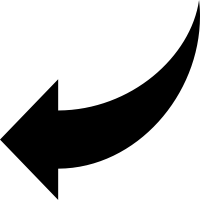 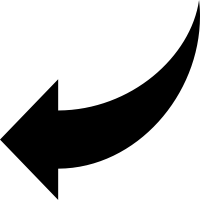 Europese Commissie
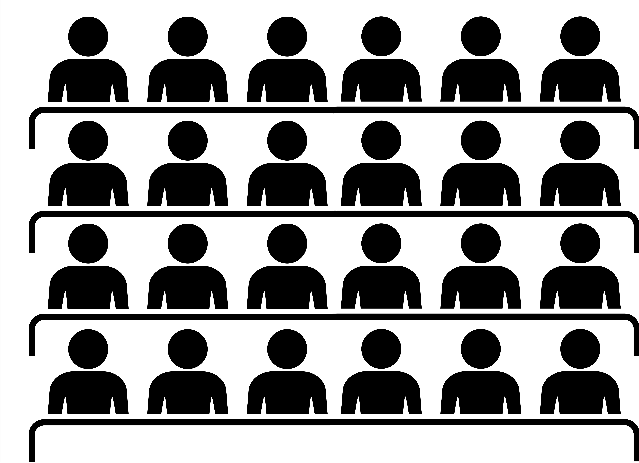 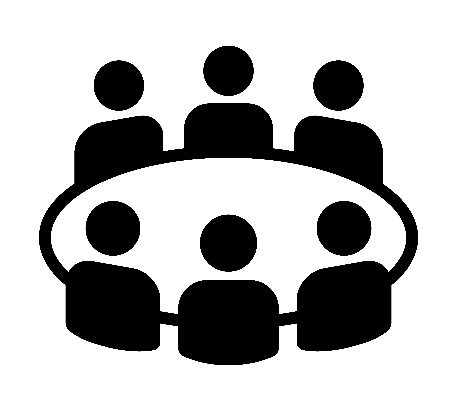 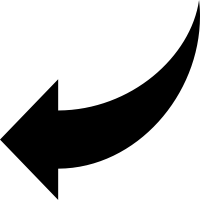 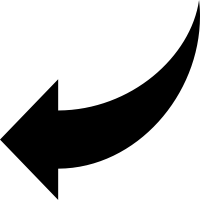 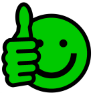 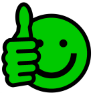 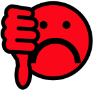 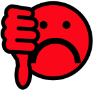 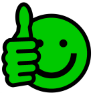 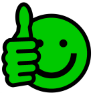 Raad van Ministers
Europees Parlement
VOOR
TEGEN
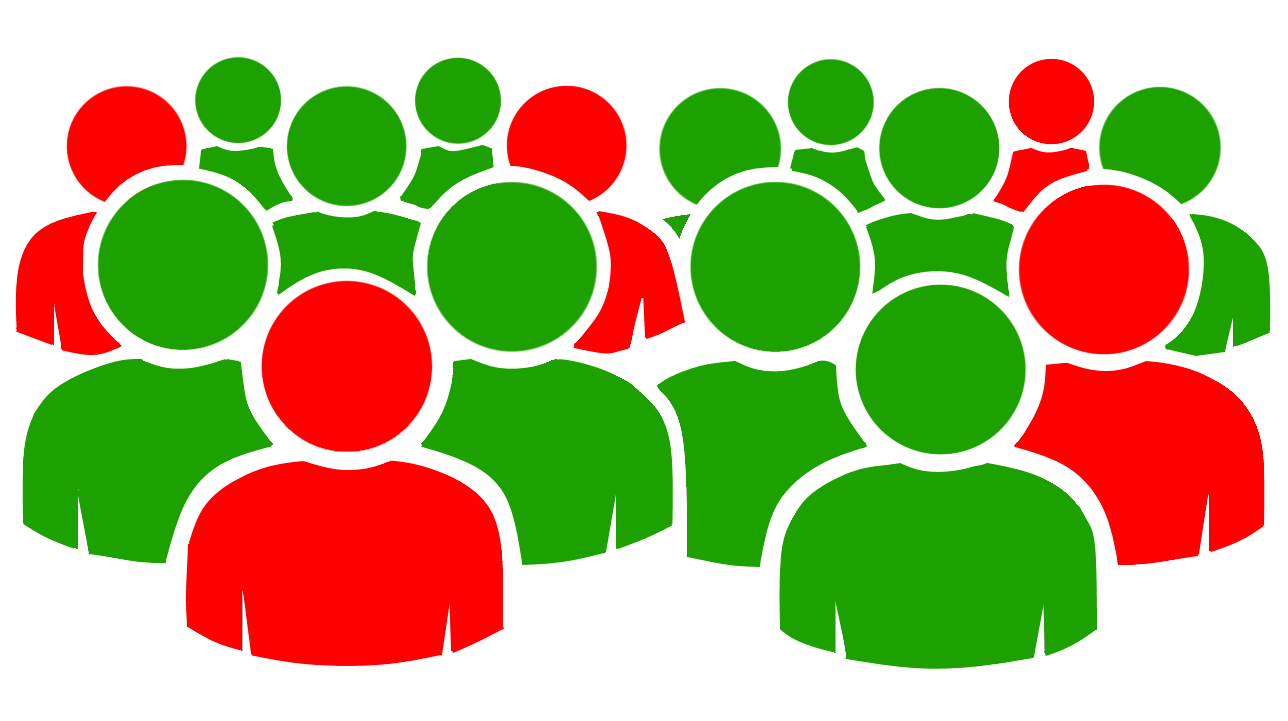 De meeste stemmen gelden
7.2 Een sterke band
Europa: dezelfde geschiedenis
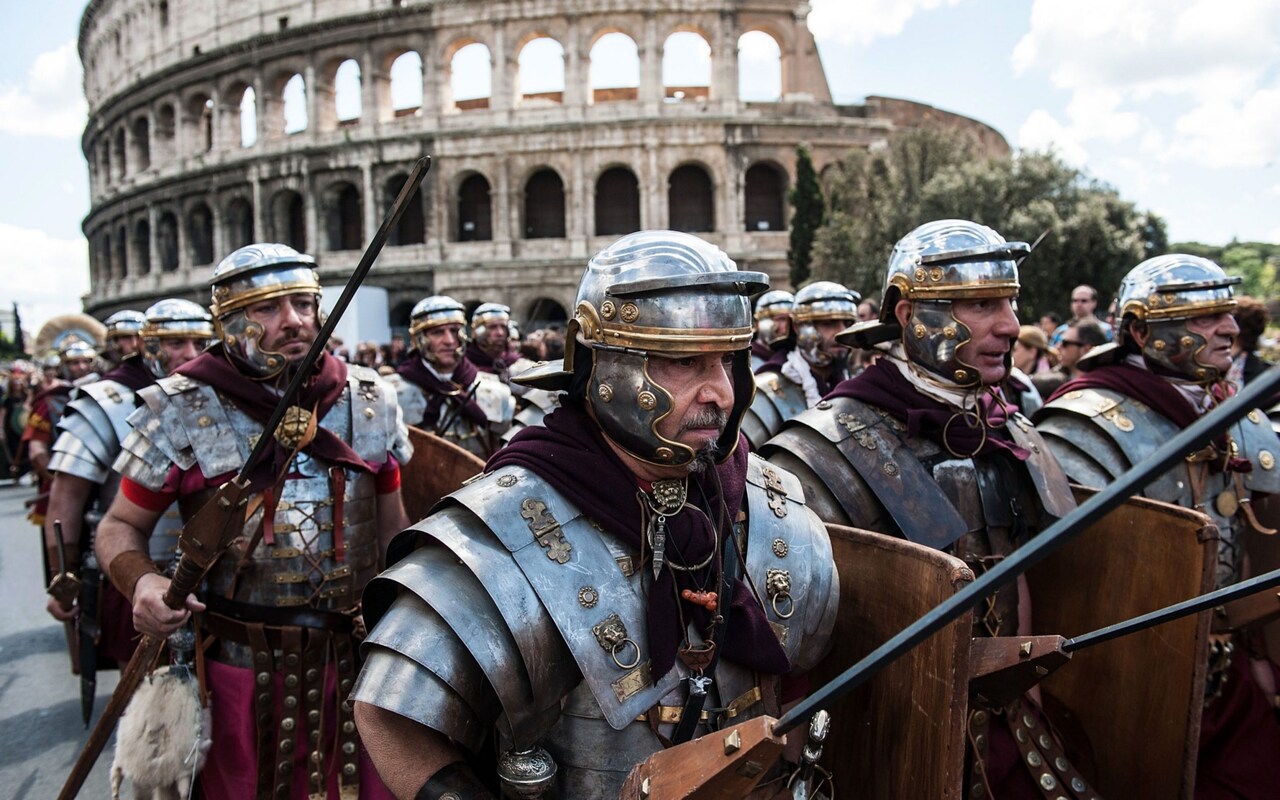 Samenwerken binnen Europa
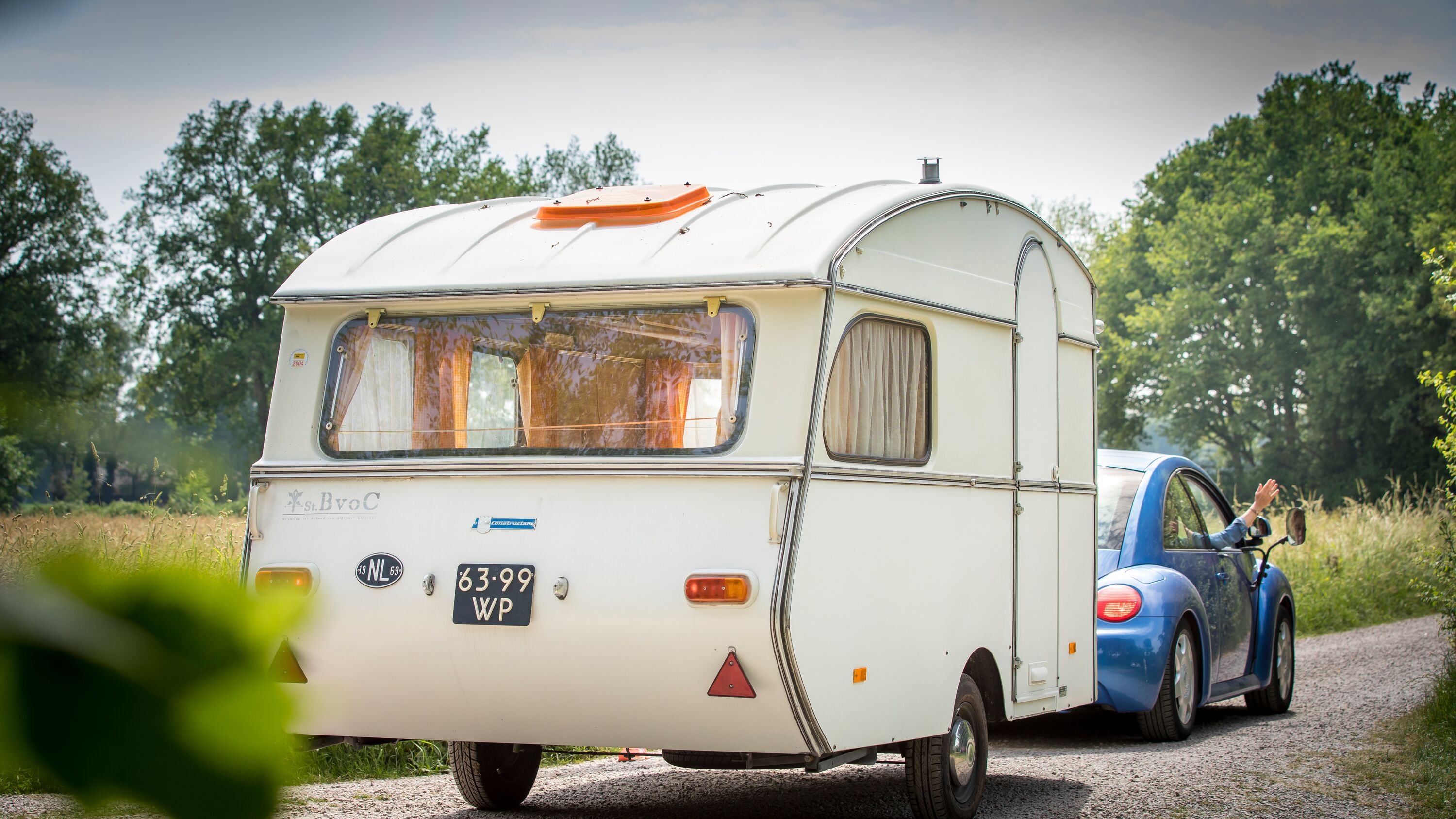 Nieuwe vakantiebestemmingen.
Samenwerken binnen Europa
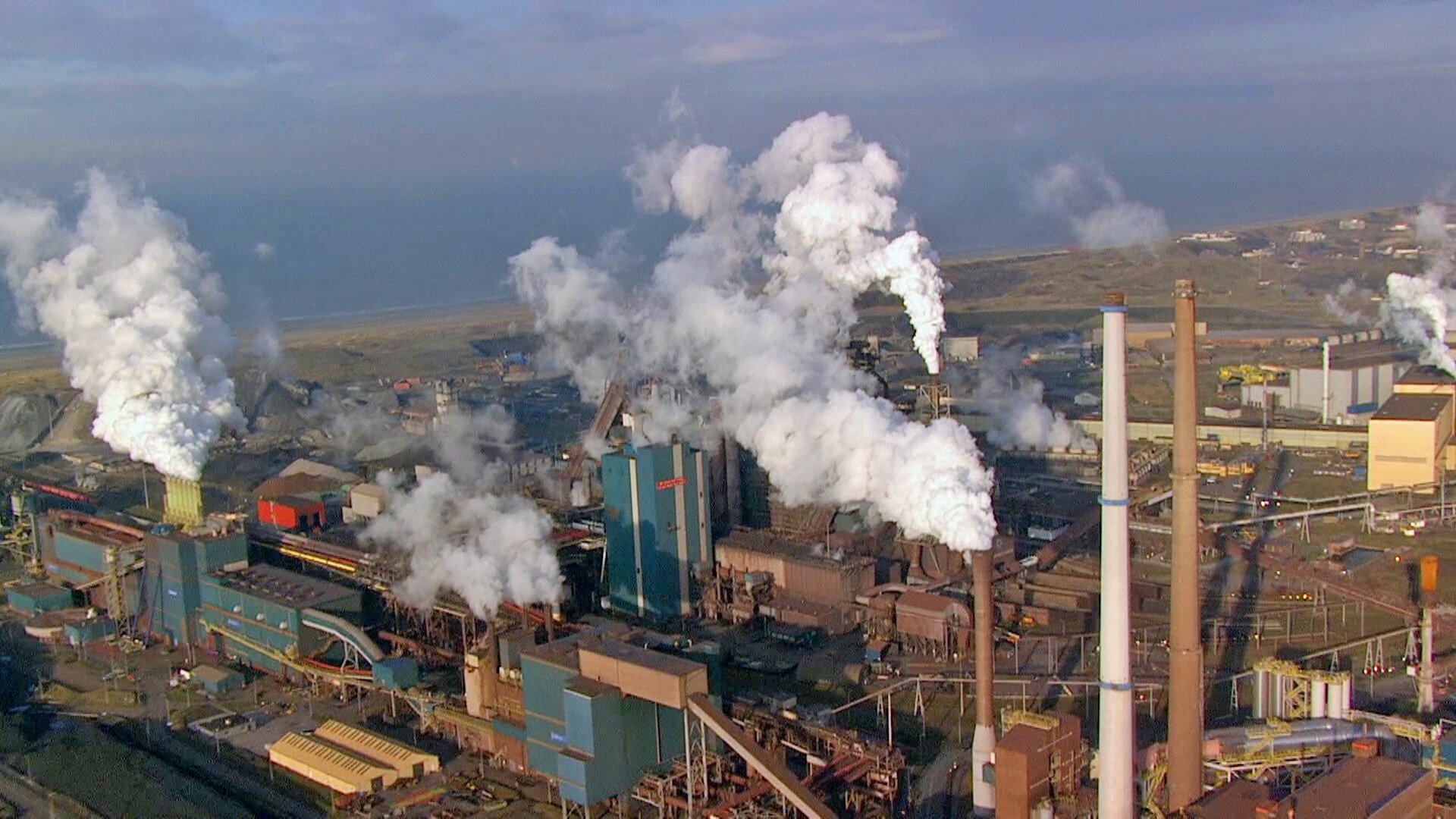 De lucht is vervuild!
Samenwerken binnen Europa
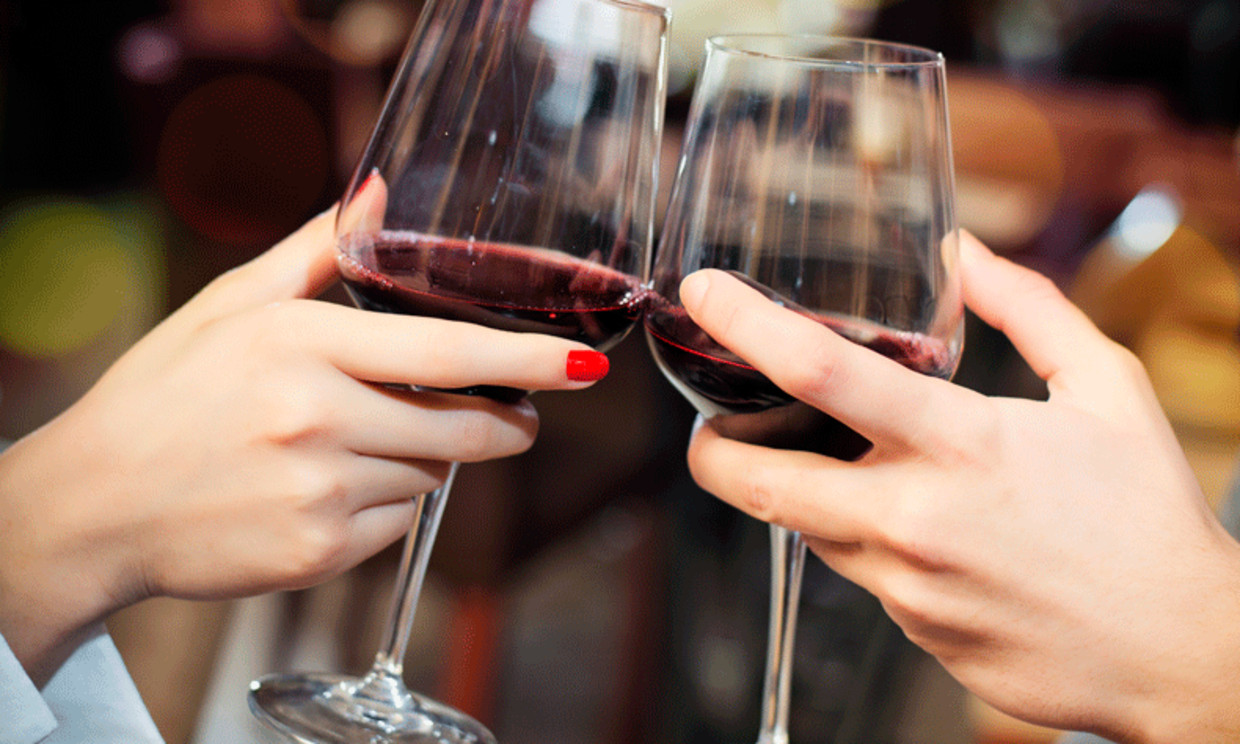 Lekkere wijn uit zonnige streken.
Samenwerken binnen Europa
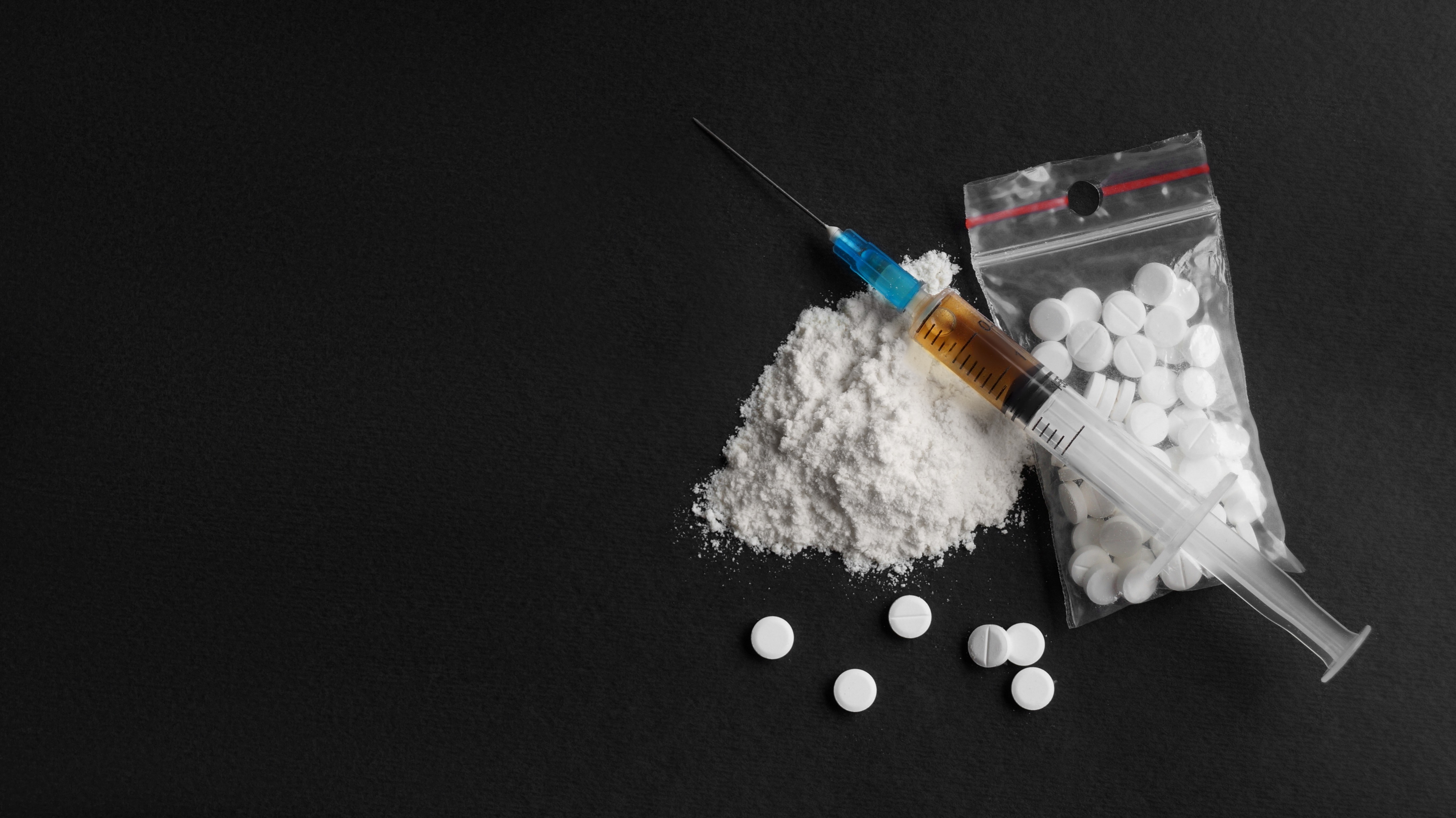 Er worden verboden drugs het land in gesmokkeld!
Samenwerken binnen Europa
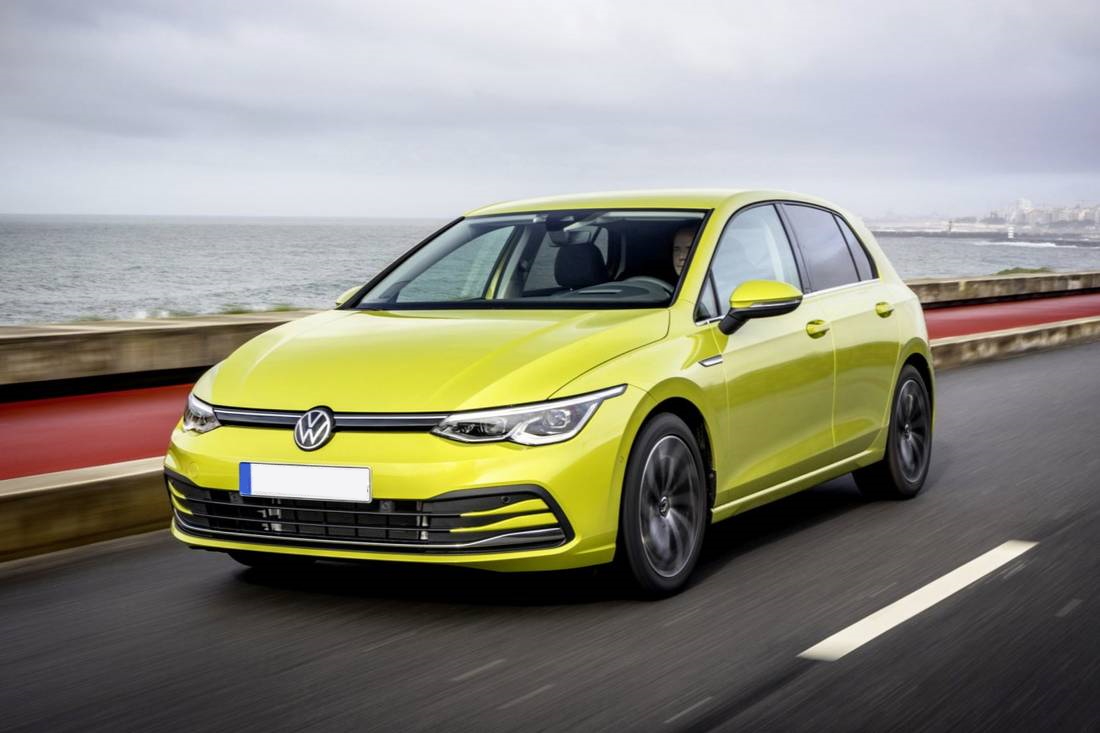 Keuze uit allerlei soorten auto’s
Samenwerken binnen Europa
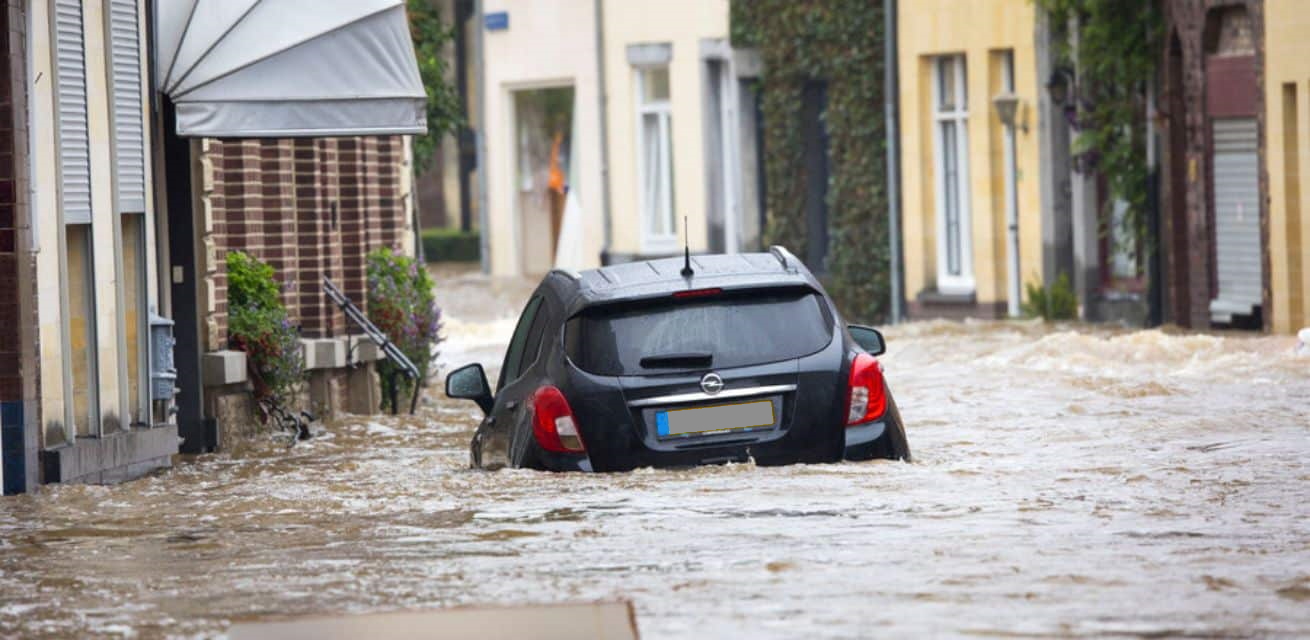 We hebben hulp nodig bij een zware overstroming!
Samenwerken binnen Europa
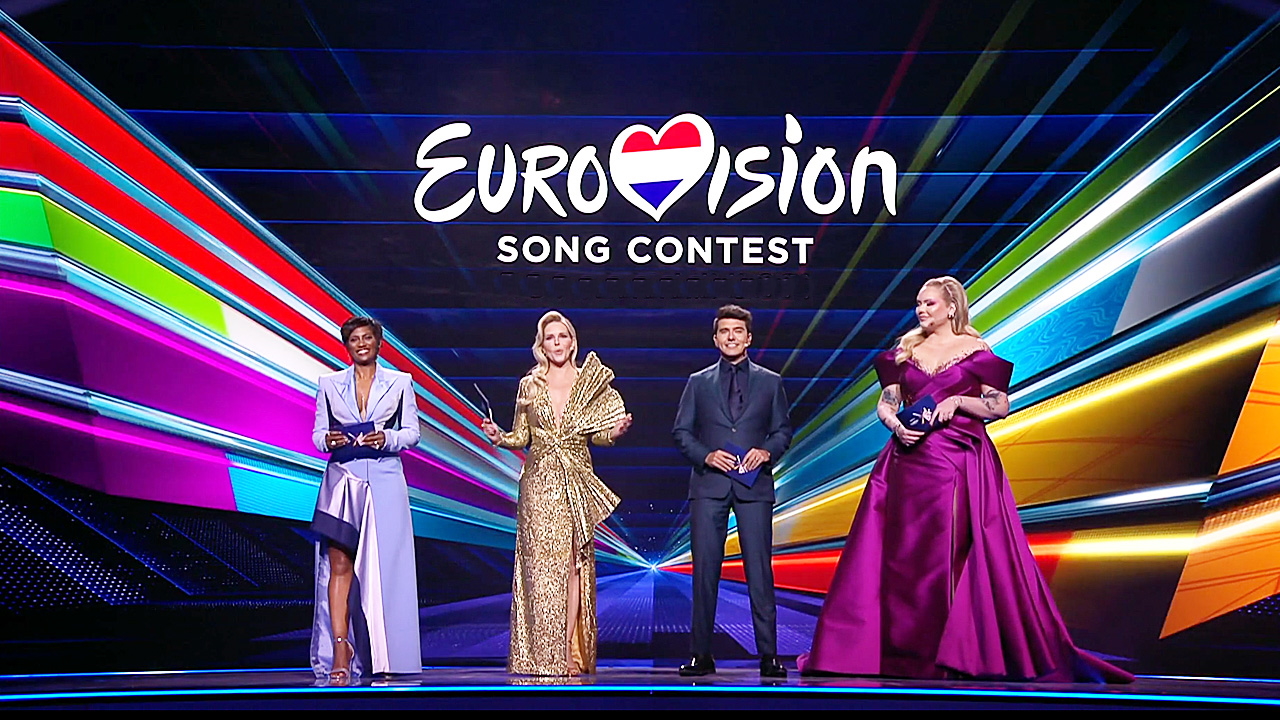 Meedoen aan het Songfestival
Samenwerken binnen Europa
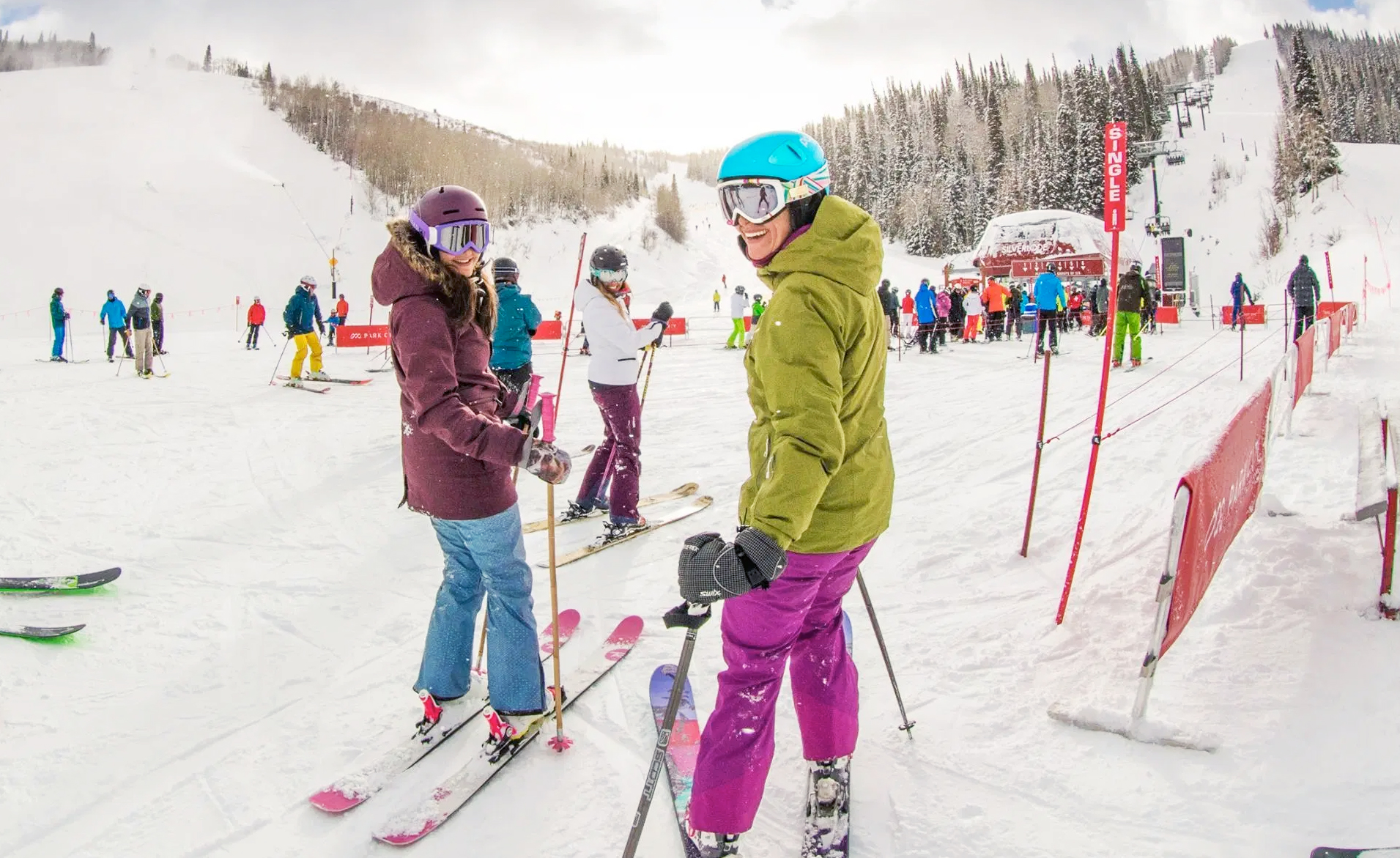 Een weekje skiën in de bergen
Samenwerken binnen Europa
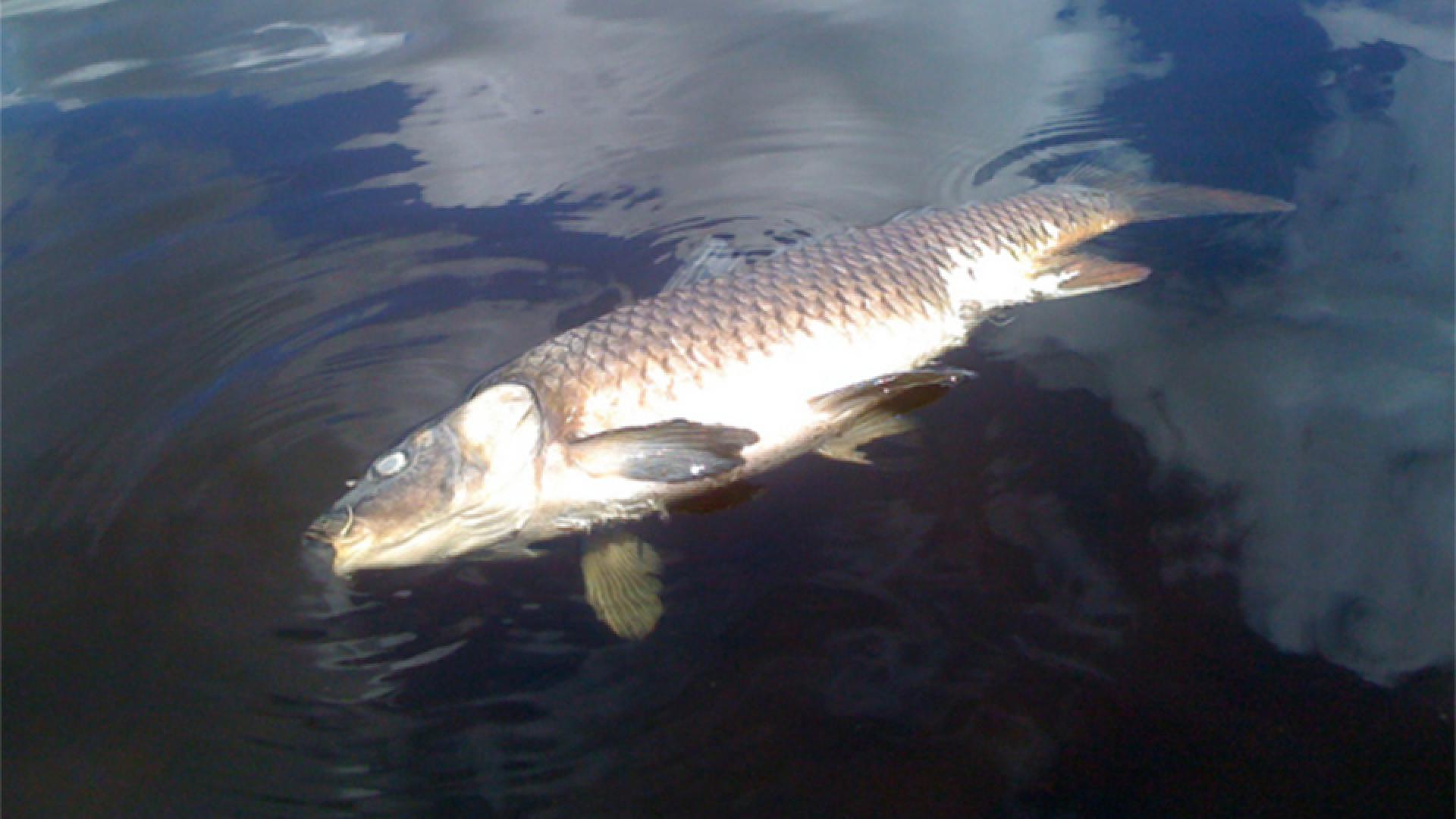 De ricieren zijn vervuild!
Samenwerken binnen Europa
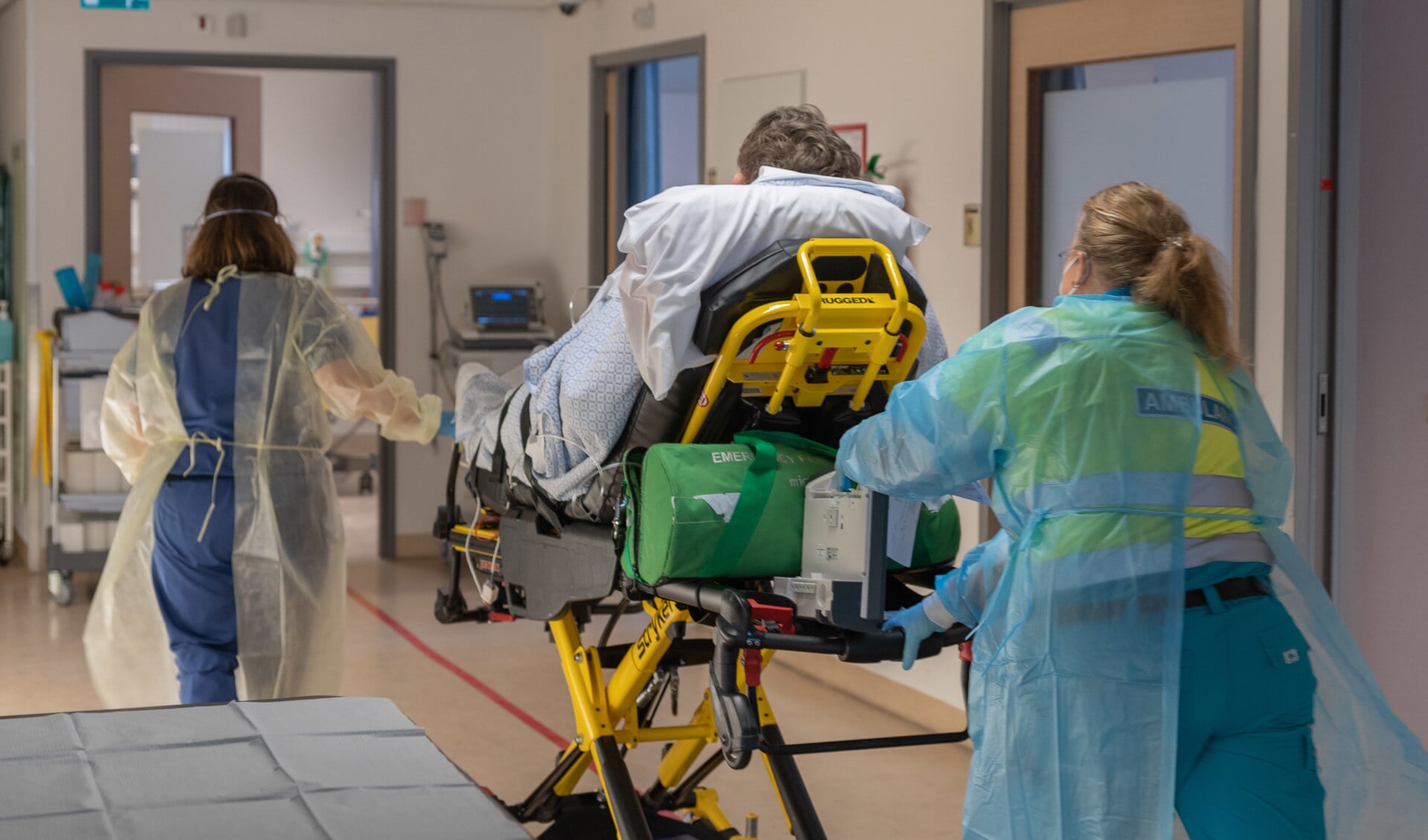 Er is geen plaats meer in onze eigen ziekenhuizen!
Samenwerken binnen Europa
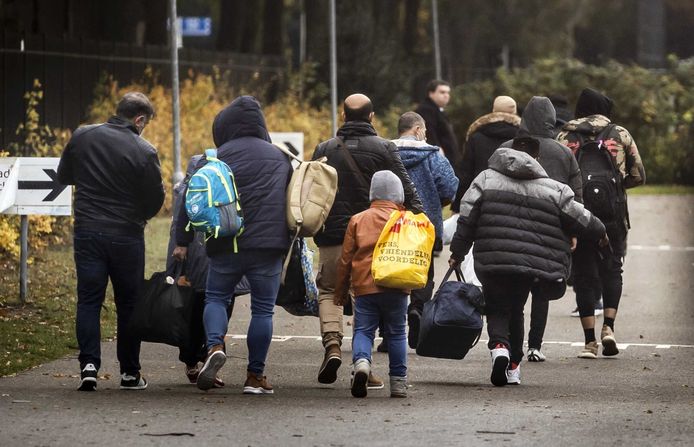 Onze asielcentra zitten vol!
Samenwerken binnen Europa
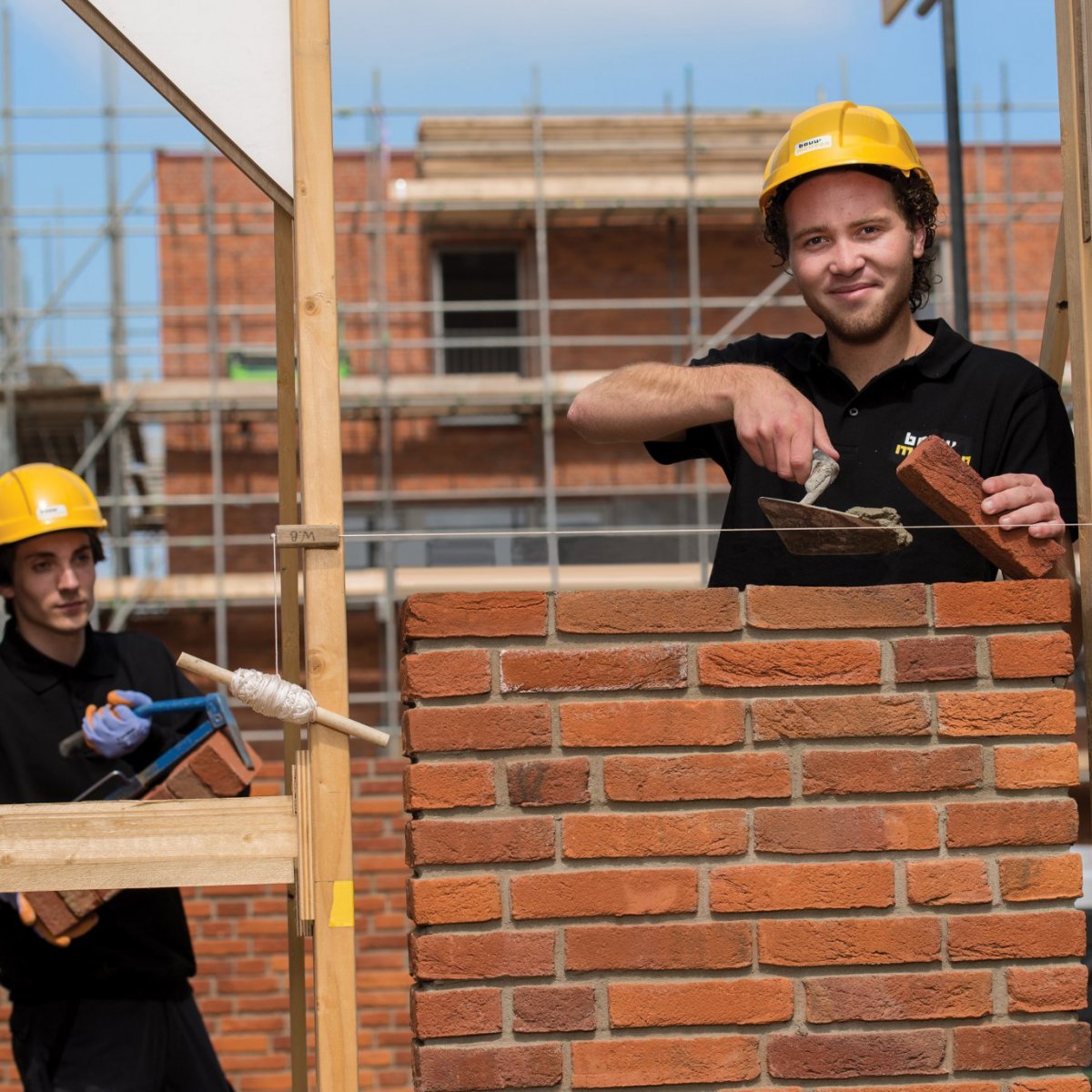 Meer kans om een baan te vinden
7.3 Hebben wij ook iets te vertellen?
Hebben wij invloed?
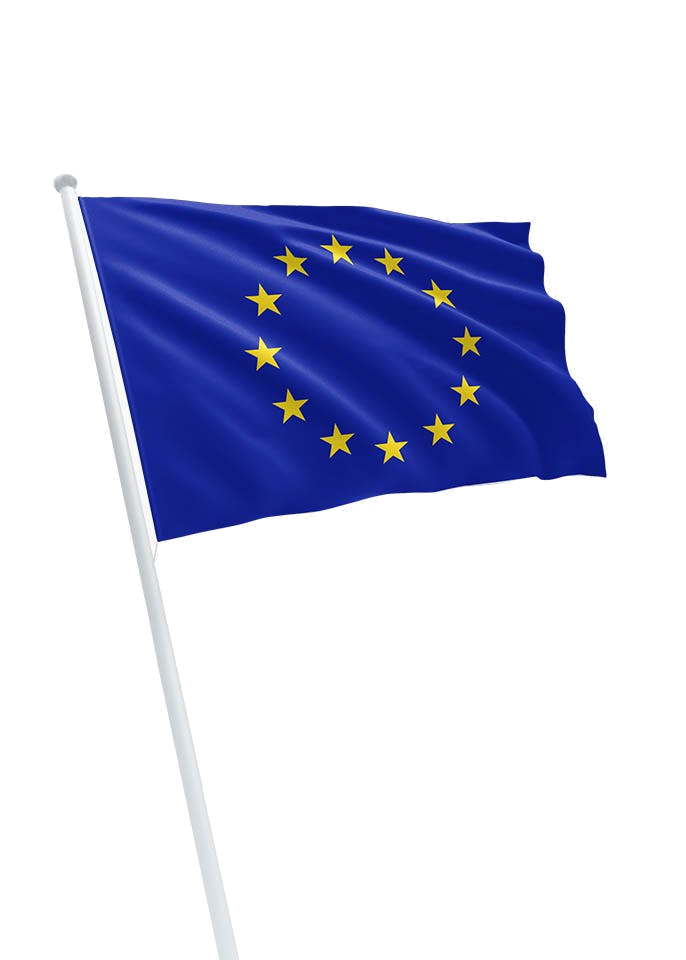 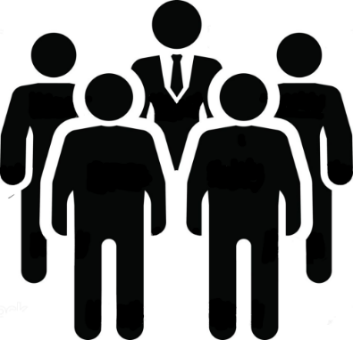 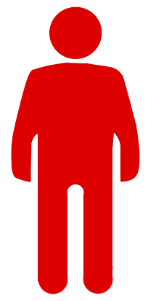 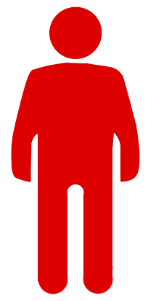 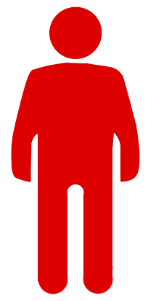 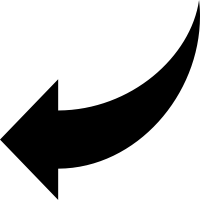 Europese Commissie
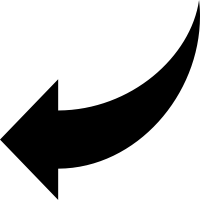 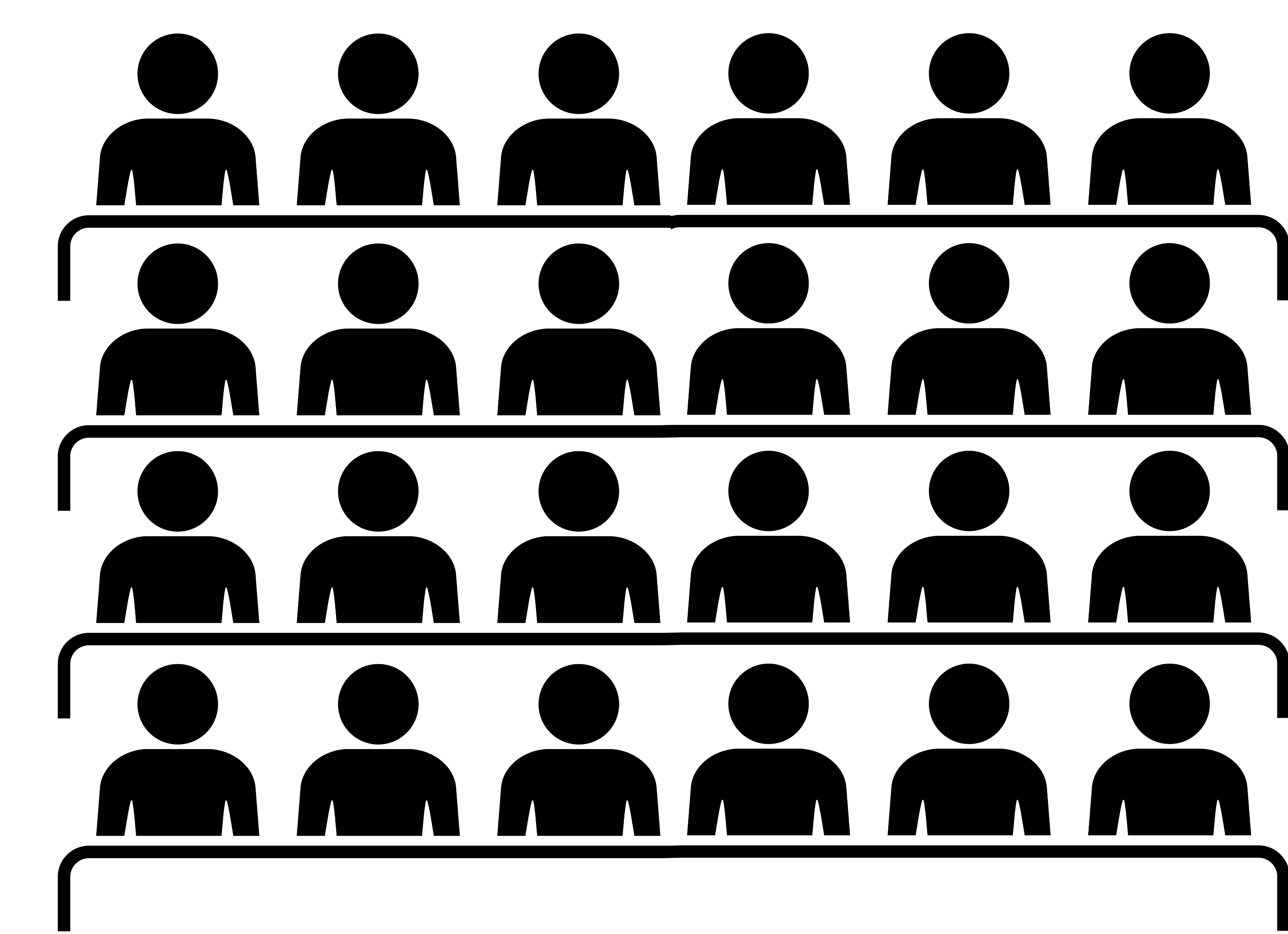 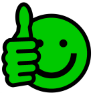 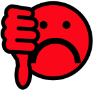 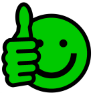 Europees Parlement
Hebben wij invloed?
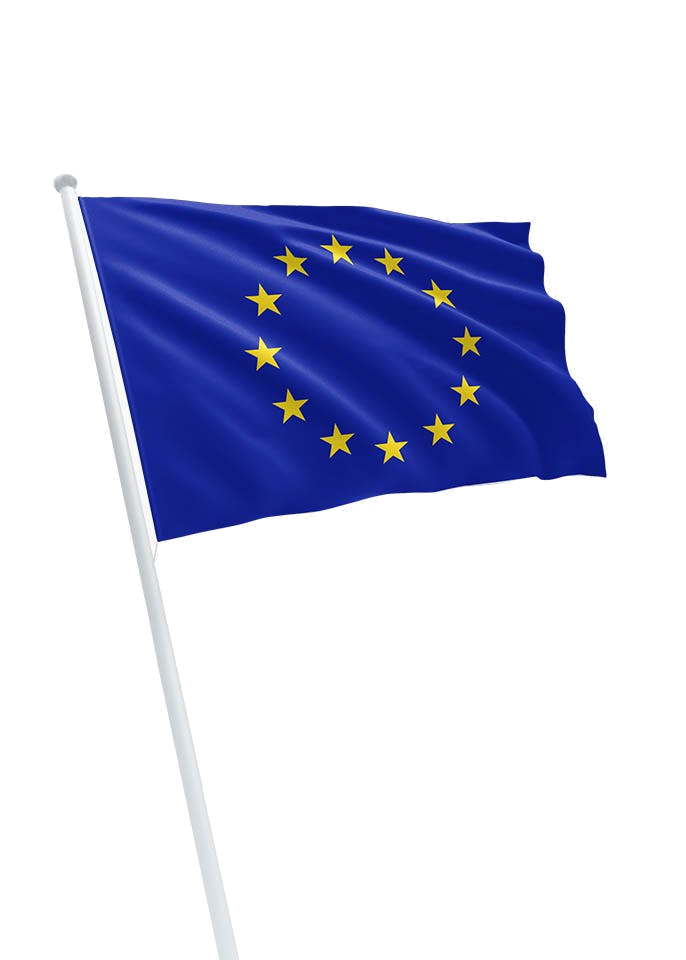 Hebben wij invloed?
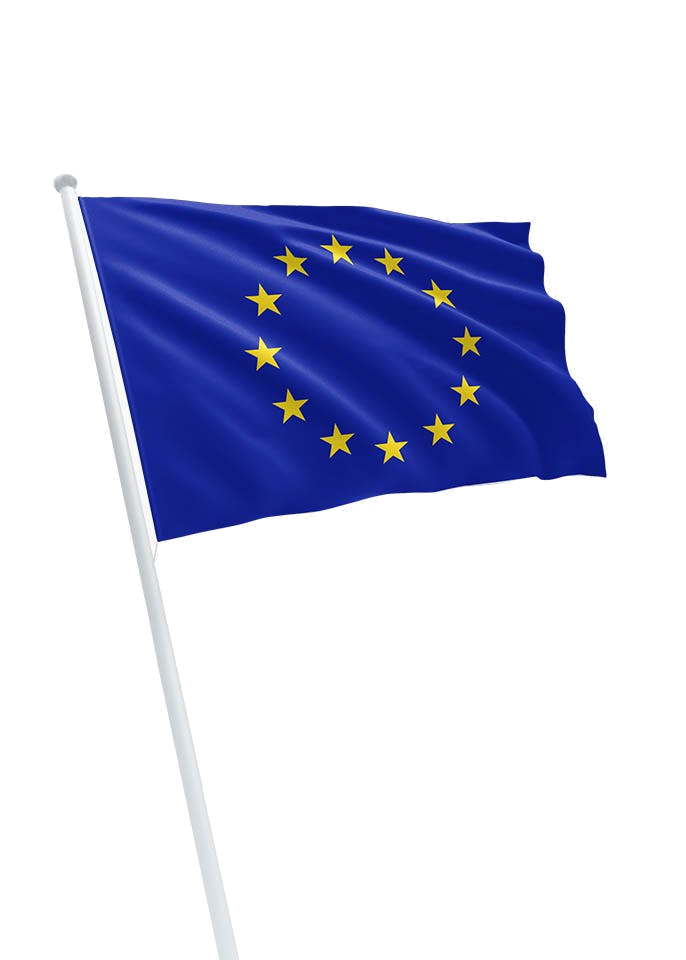 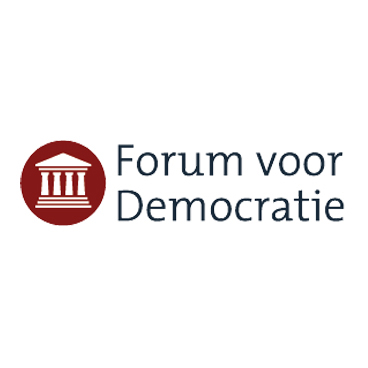 FVD
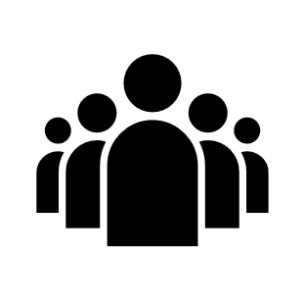 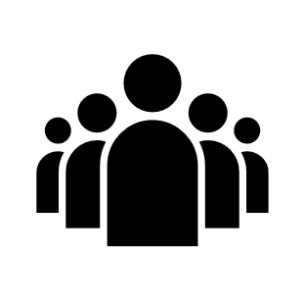 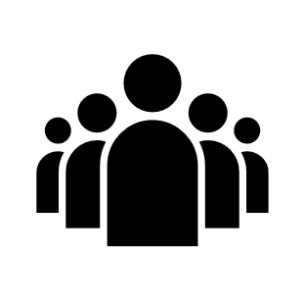 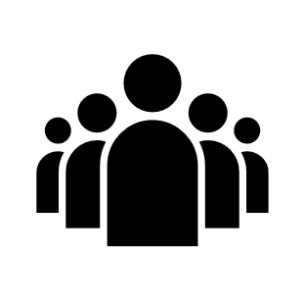 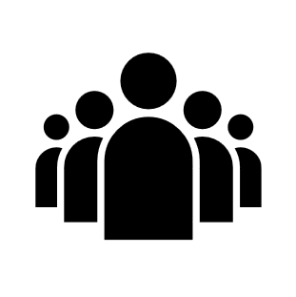 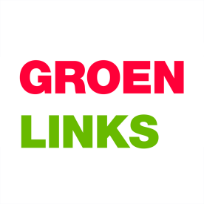 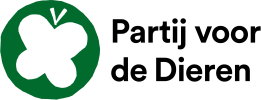 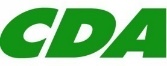 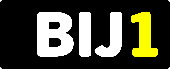 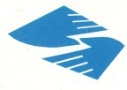 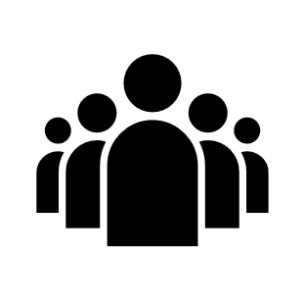 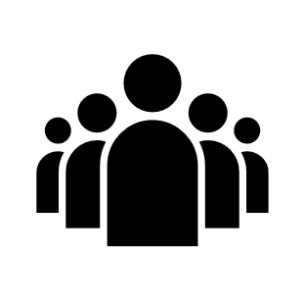 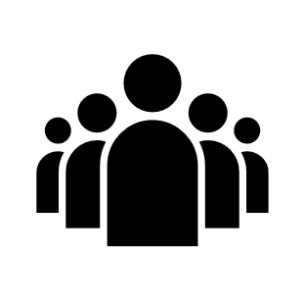 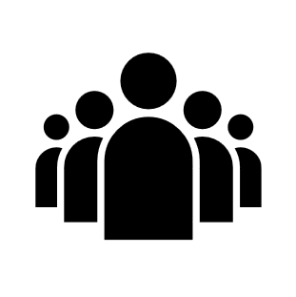 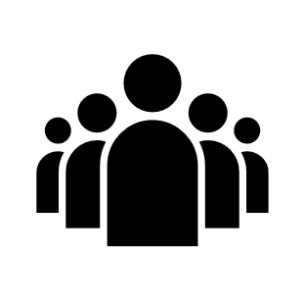 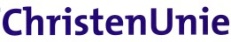 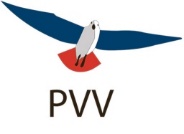 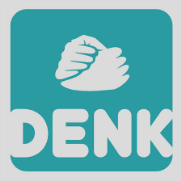 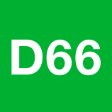 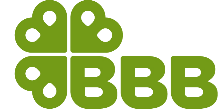 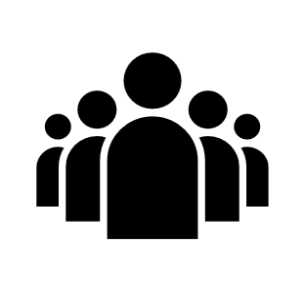 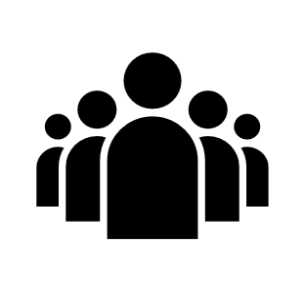 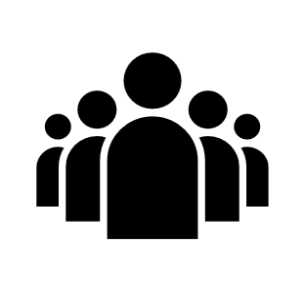 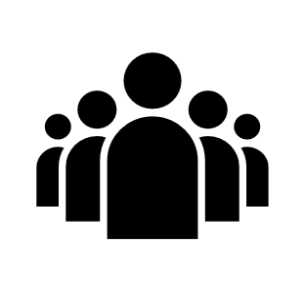 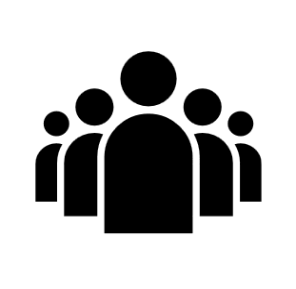 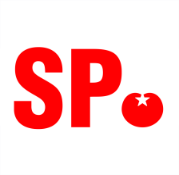 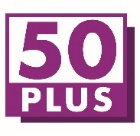 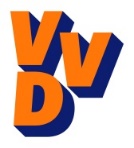 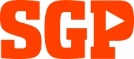 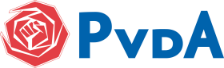 Hebben wij invloed?
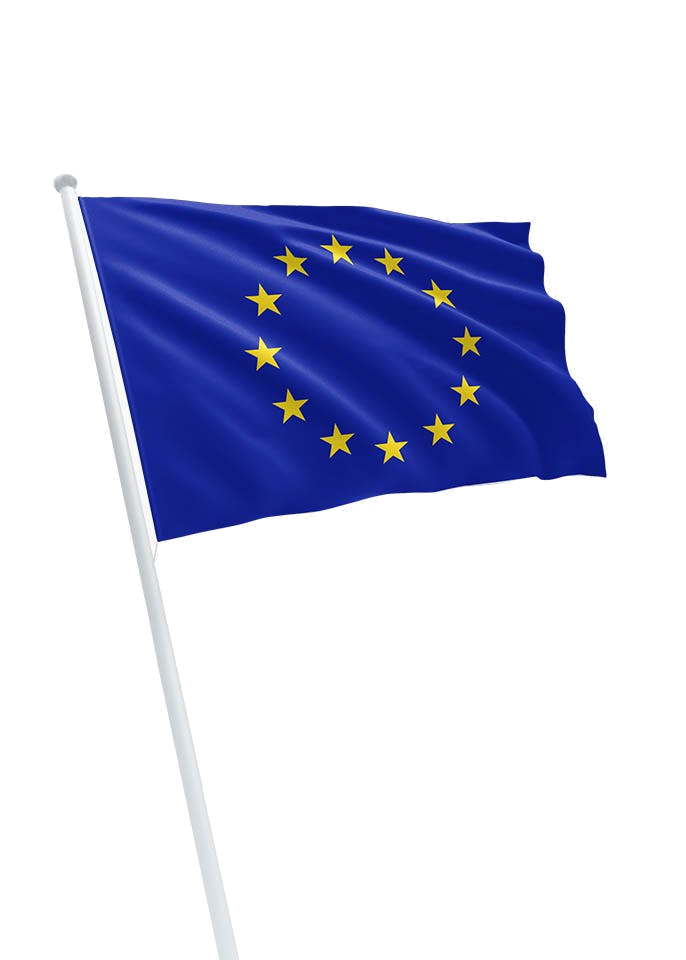 verkiezingen voor het
europees parlement
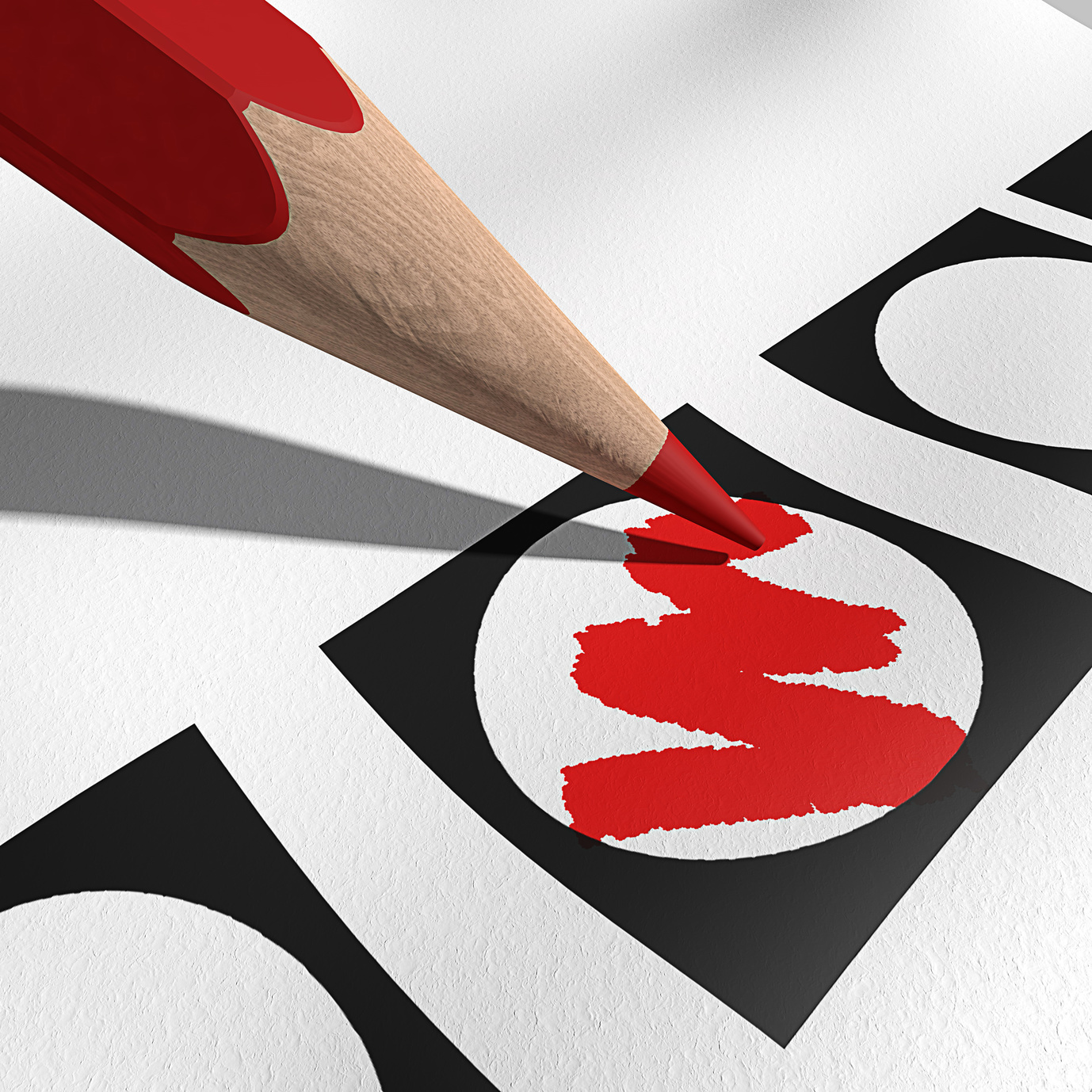 Hebben wij invloed?
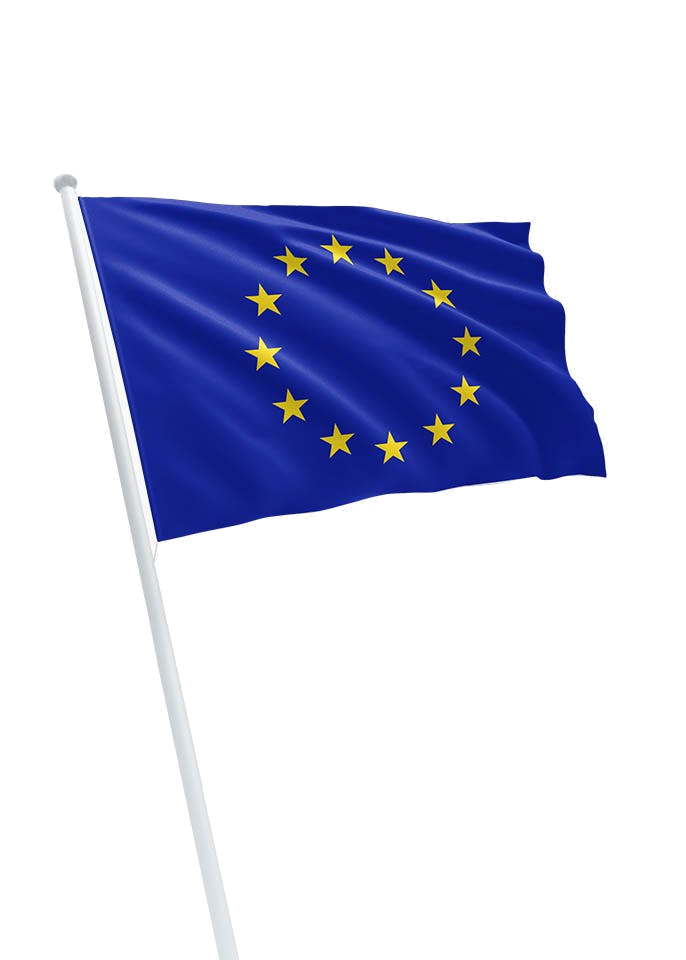 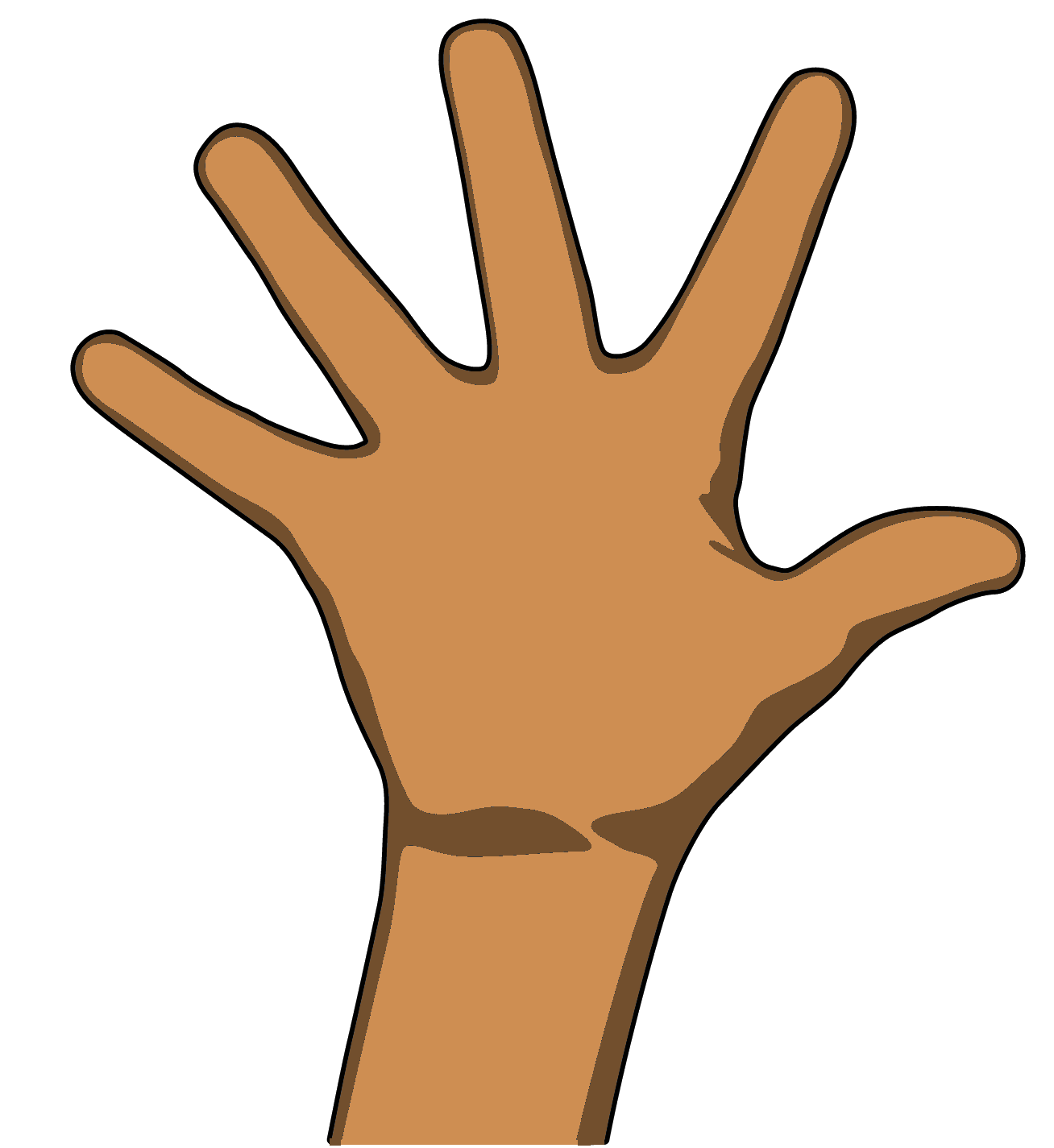 Elke 5 jaar
verkiezingen voor
een nieuw
Europees Parlement.
7.4 Welke partij past bij mij?
Politieke idealen
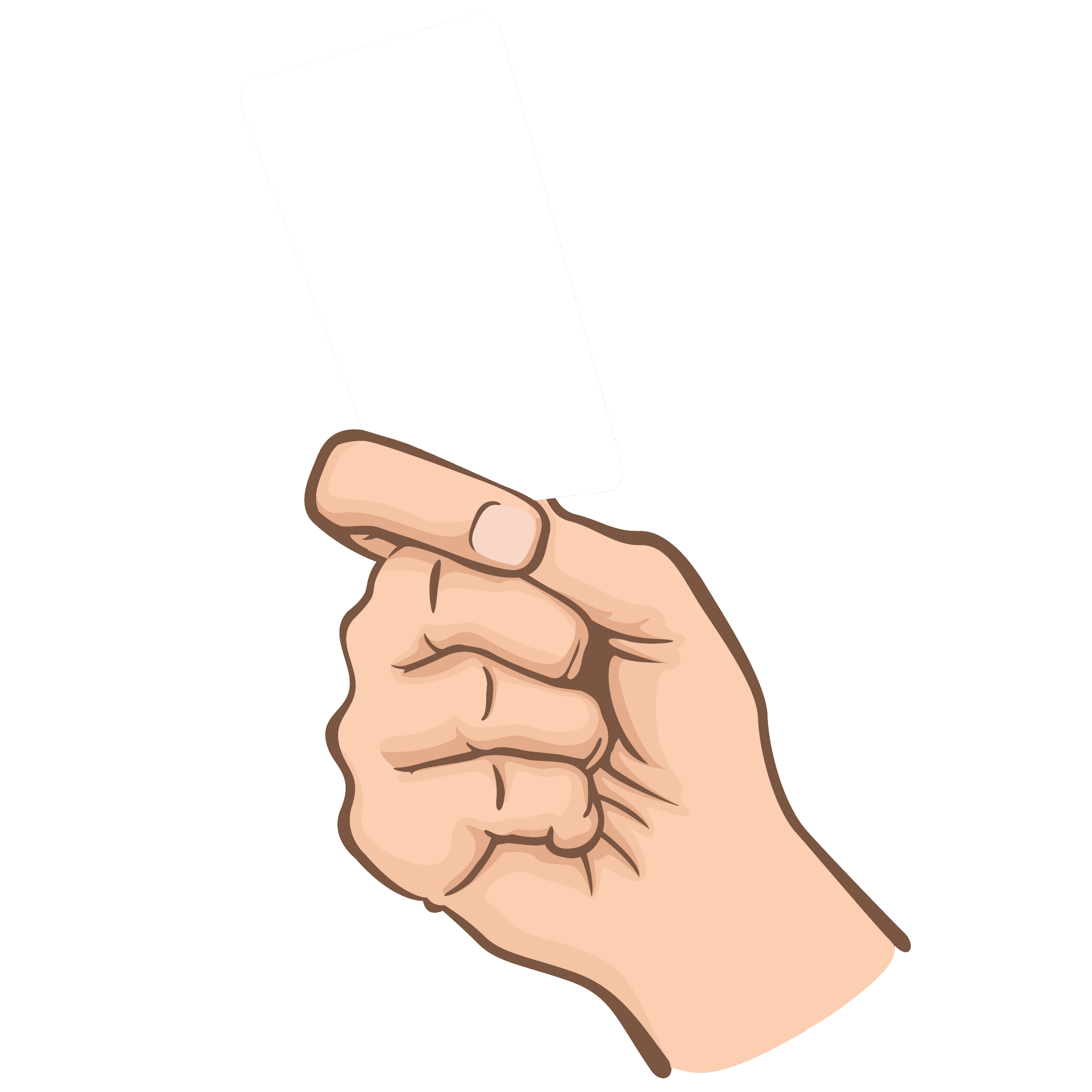 Politieke kleuren
Vrijheid, blijheid
Politieke kleuren
vrijheid
blijheid
Eerlijk delen
Politieke kleuren
vrijheid
blijheid
eerlijk delen
Red de planeet
Politieke kleuren
eerlijk delen
vrijheid
blijheid
red de planeet
Vertrouw op God
Politieke kleuren
eerlijk
delen
vrijheid
blijheid
red de planeet
vertrouw op god
Nederland eerst
Politieke kleuren
red de planeet
vrijheid
blijheid
eerlijk
delen
vertrouw op god
nederland eerst
Welke partij past bij mij?
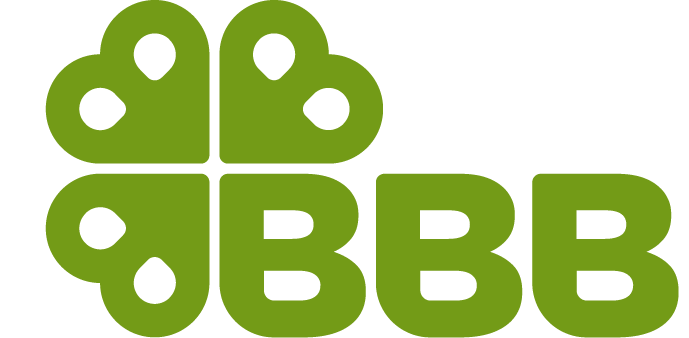 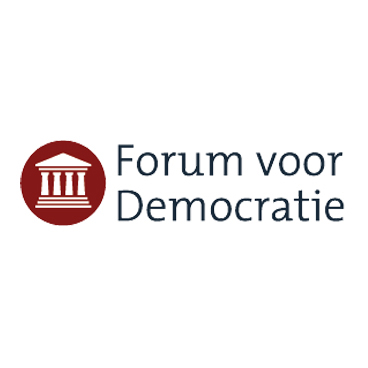 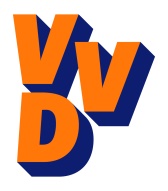 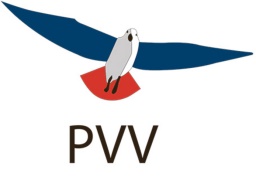 FVD
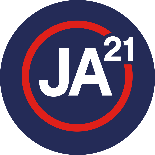 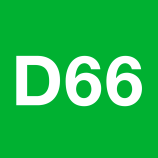 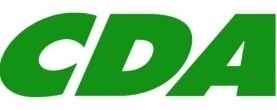 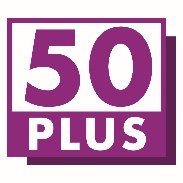 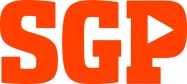 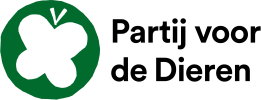 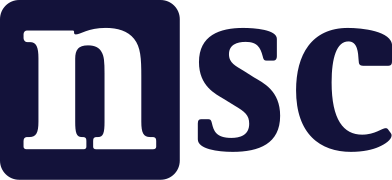 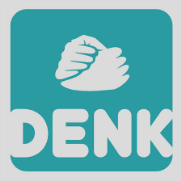 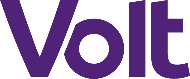 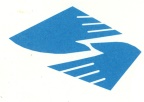 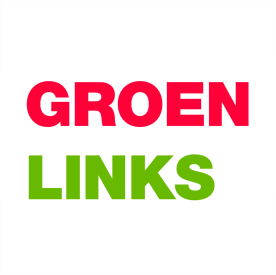 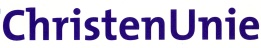 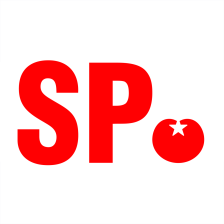 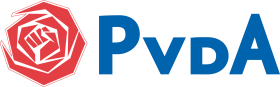 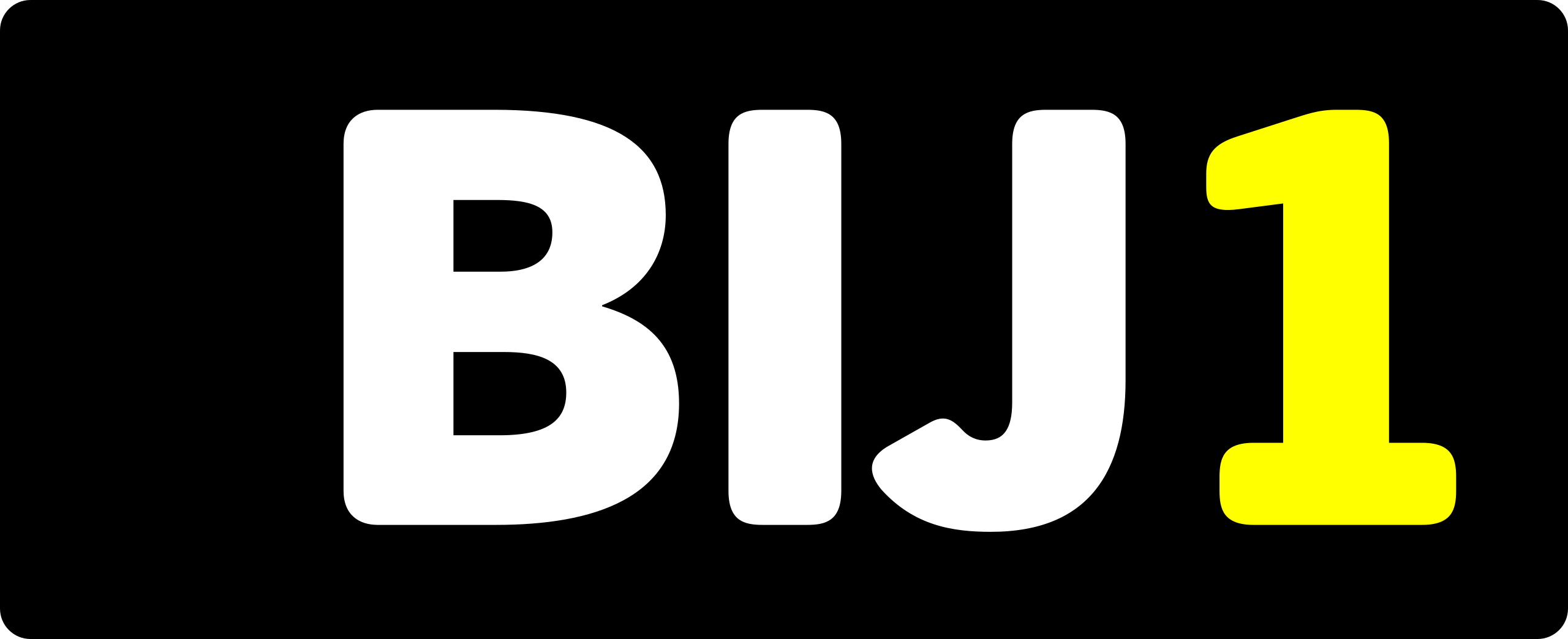 Einde